Calculus
F 9 November 2012
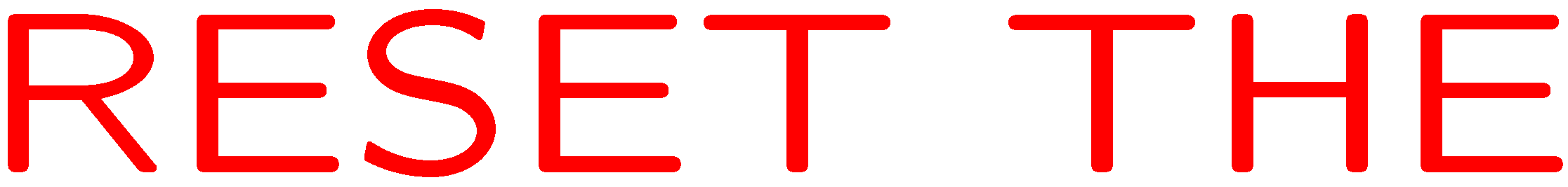 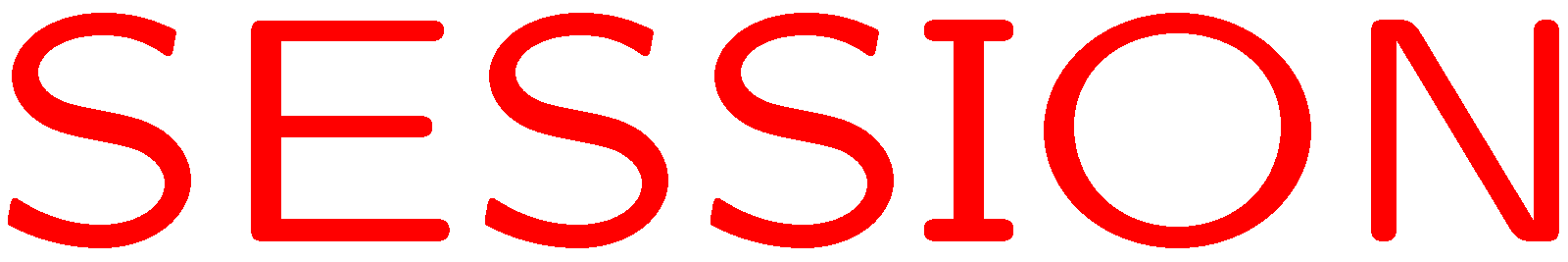 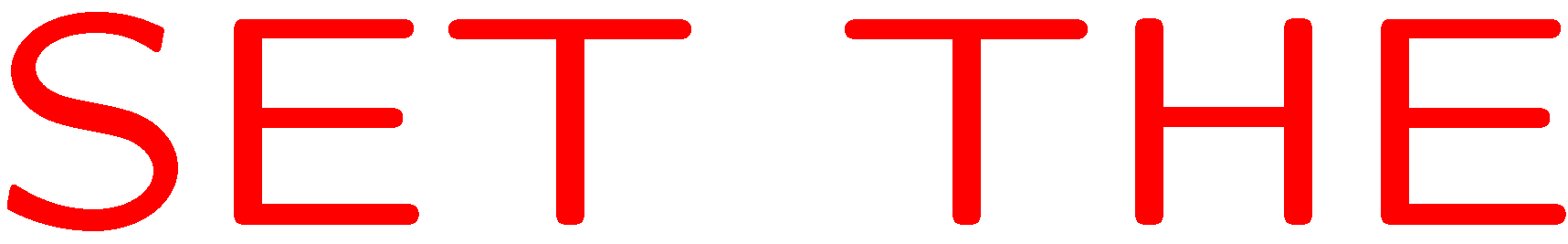 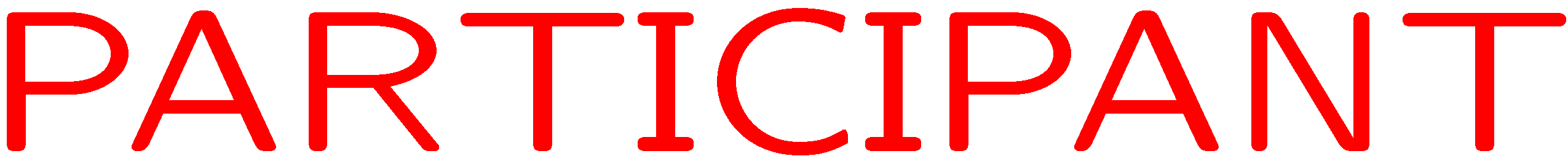 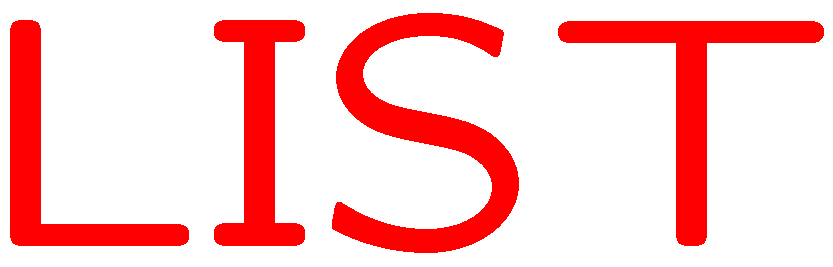 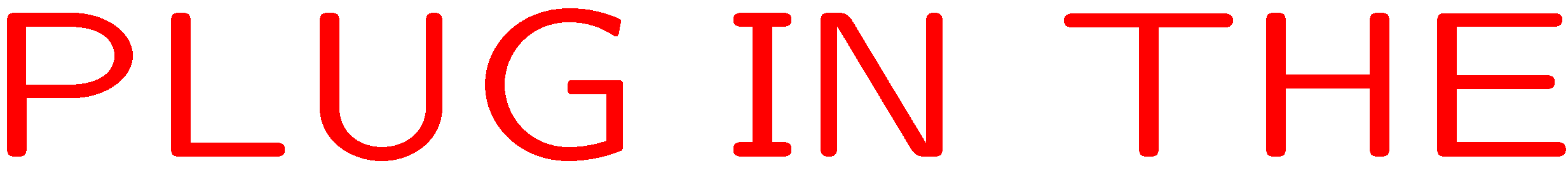 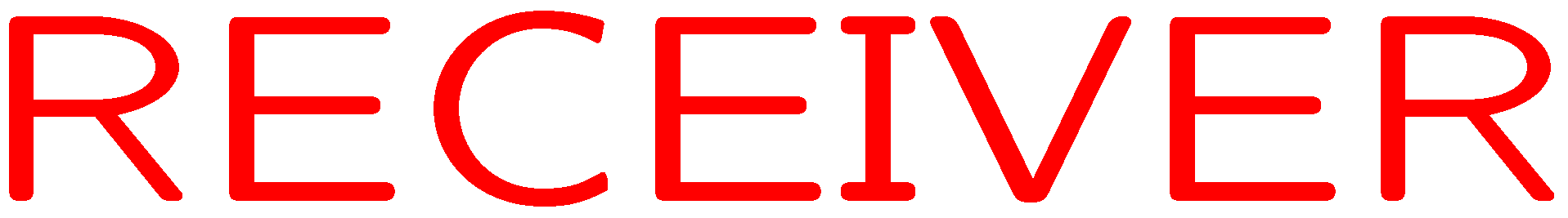 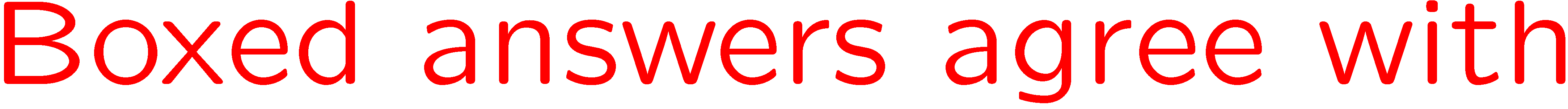 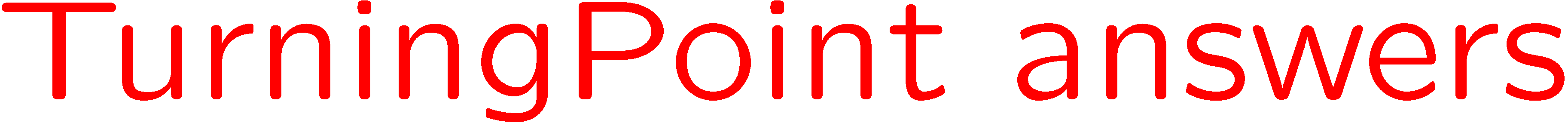 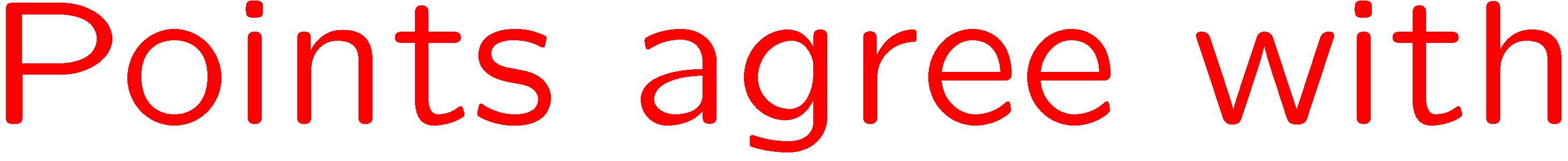 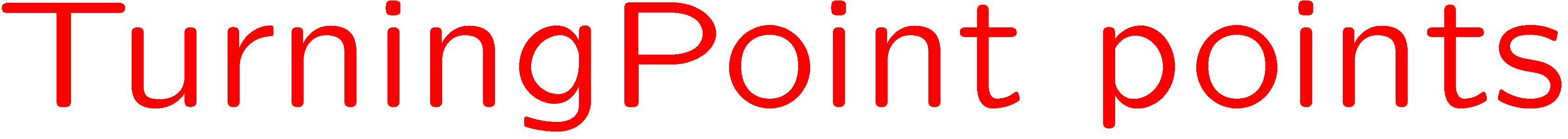 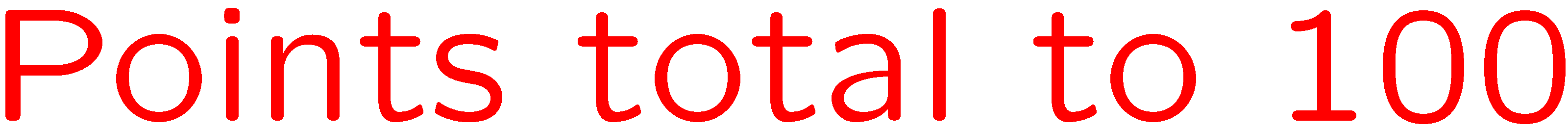 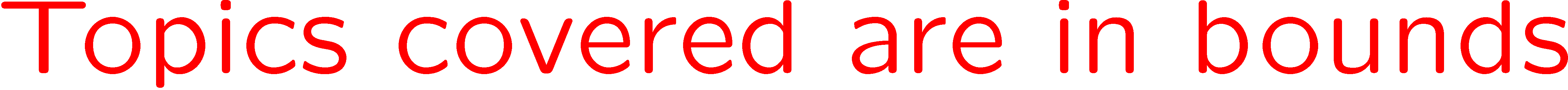 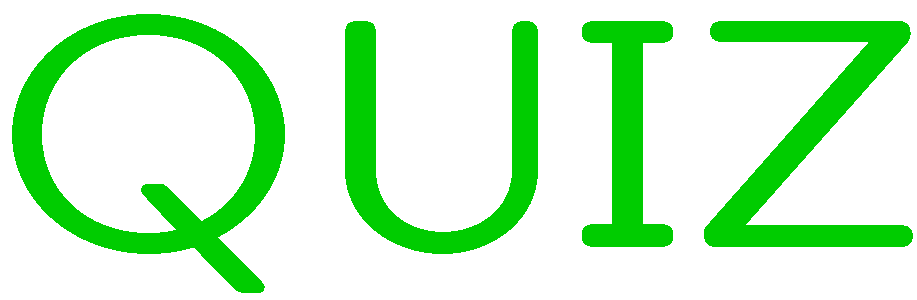 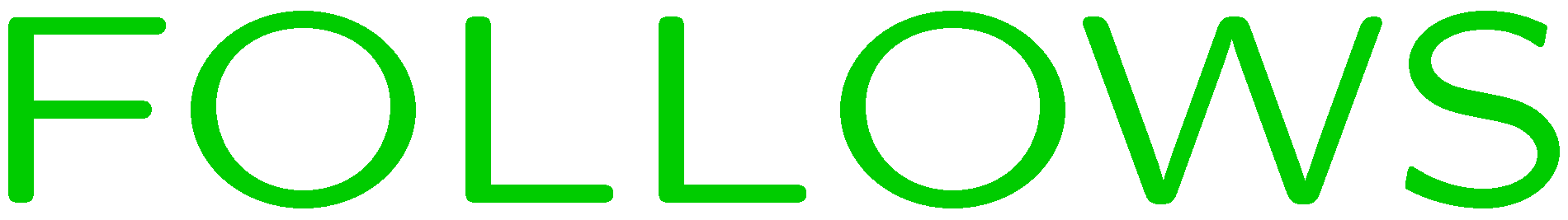 0 of 5
1+1=
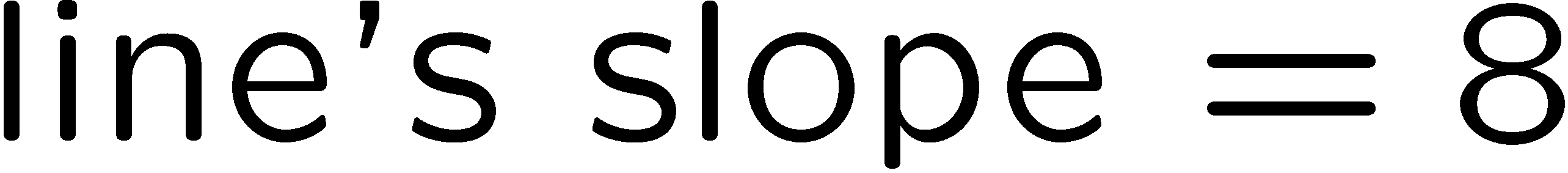 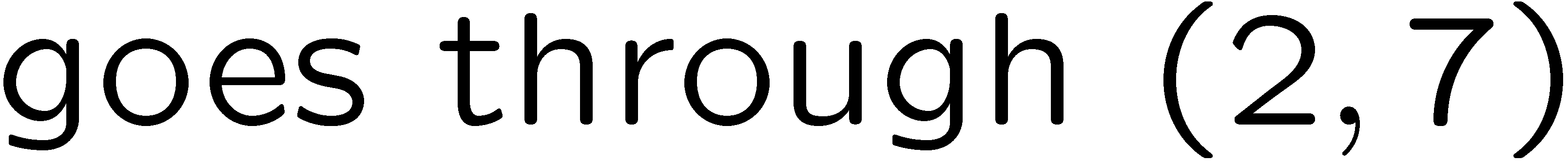 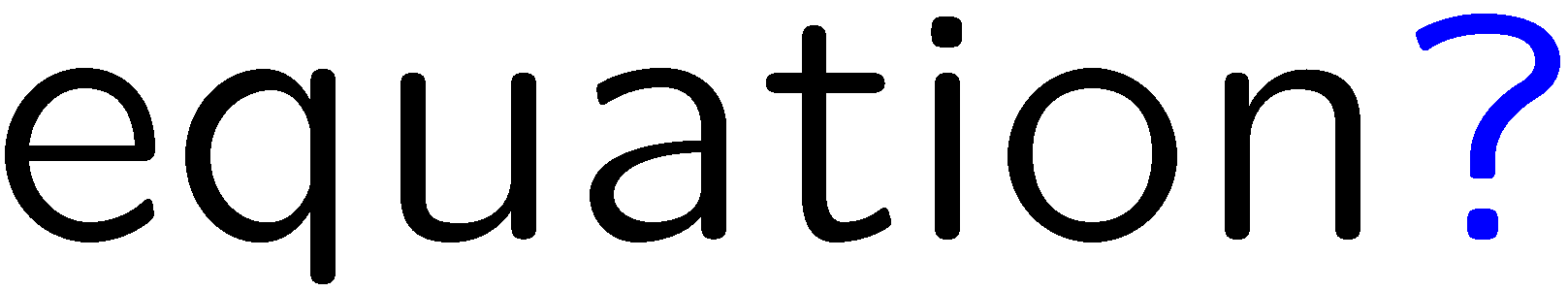 1
2
3
4
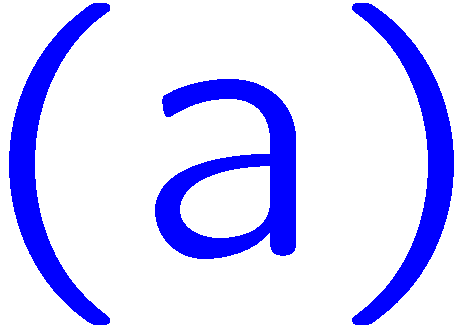 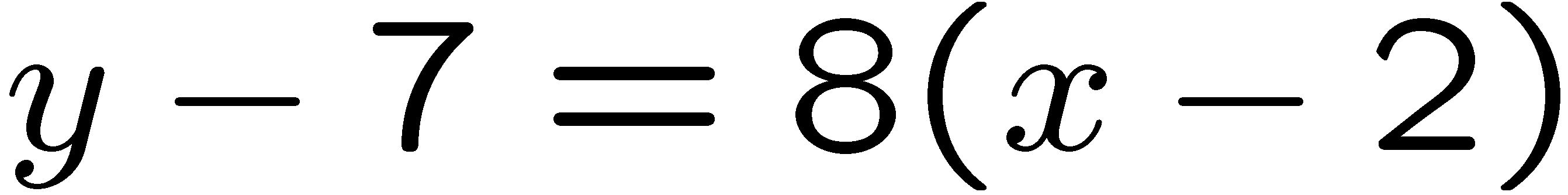 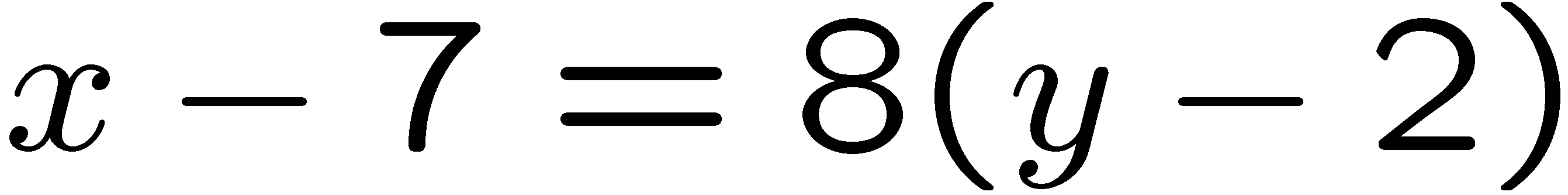 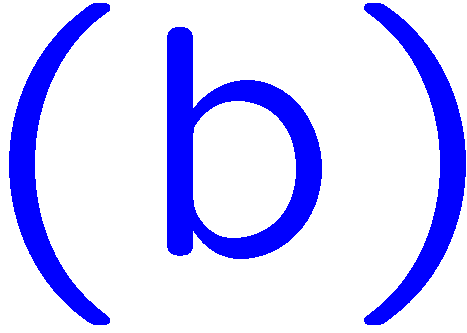 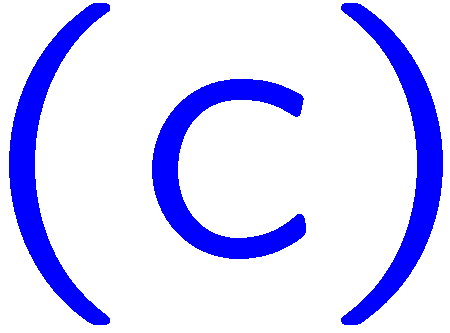 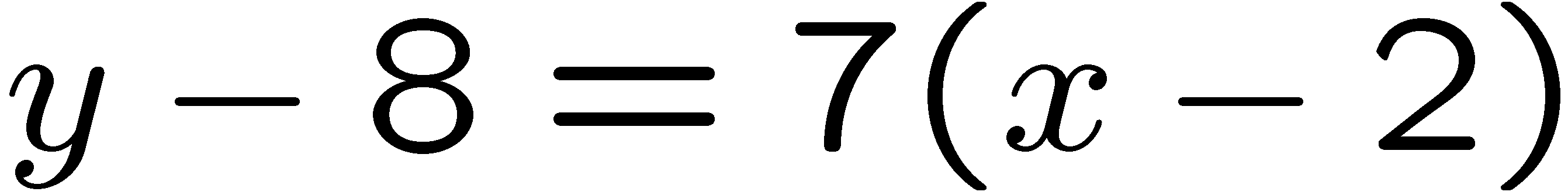 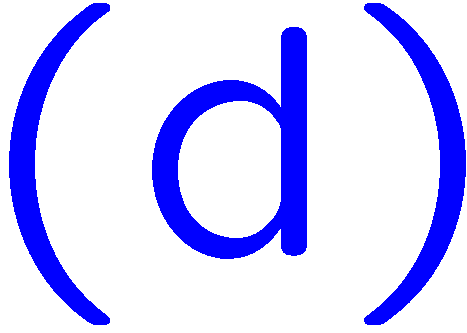 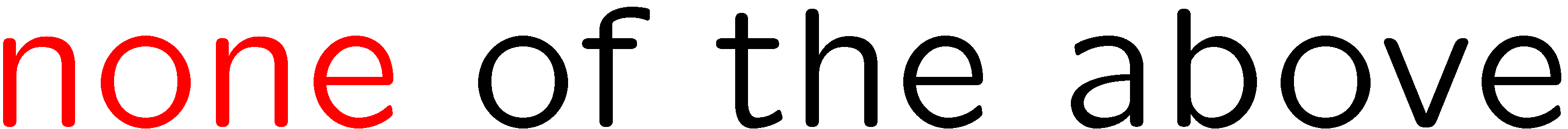 5
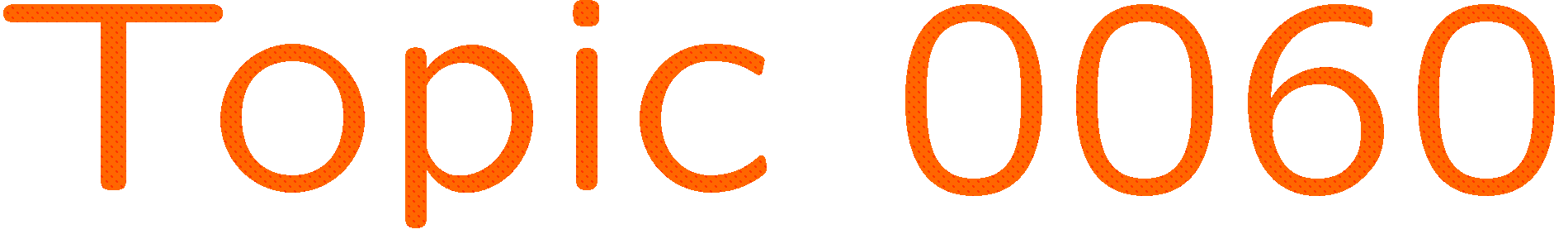 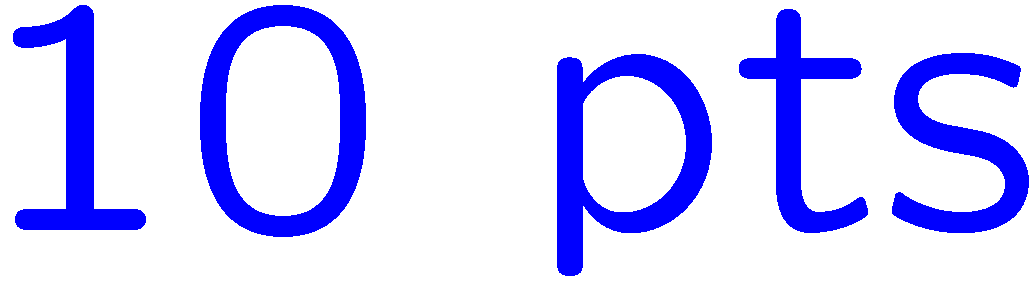 0 of 5
1+1=
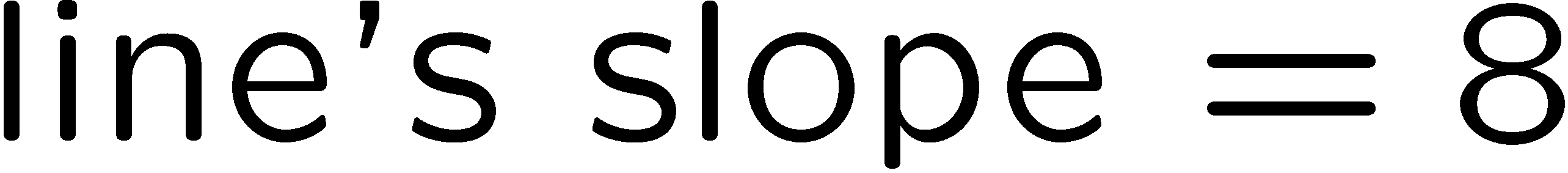 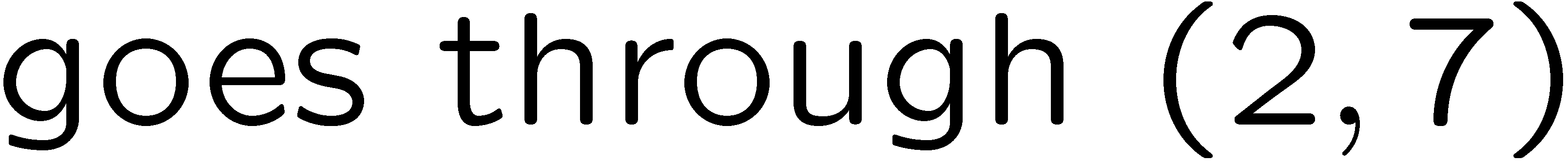 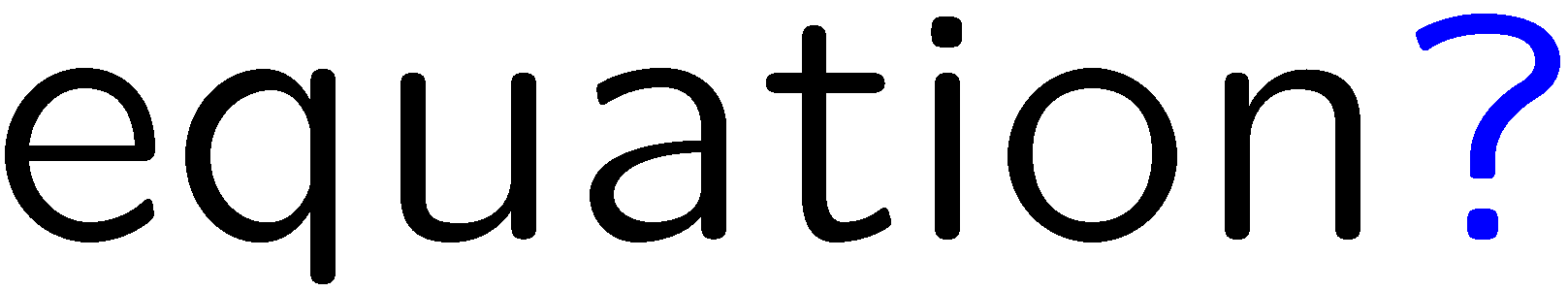 1
2
3
4
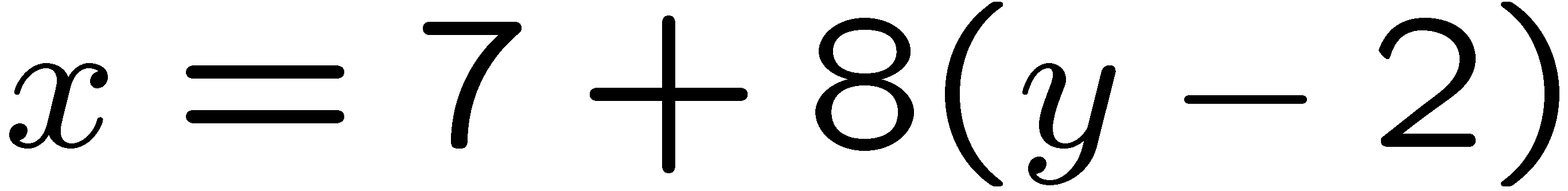 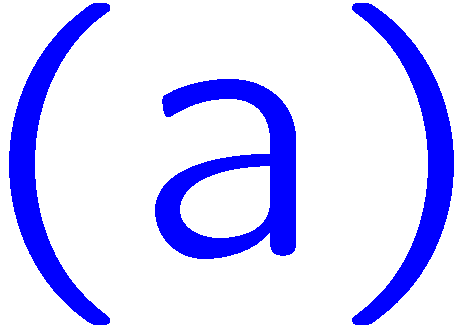 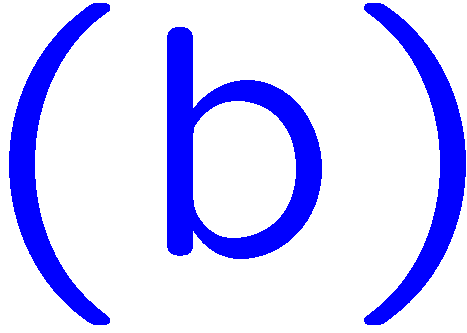 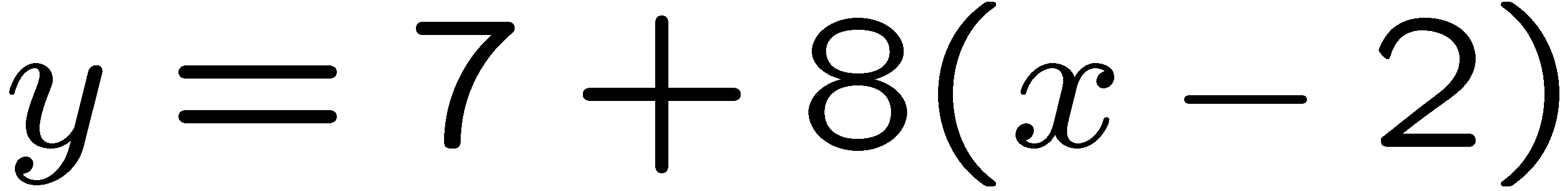 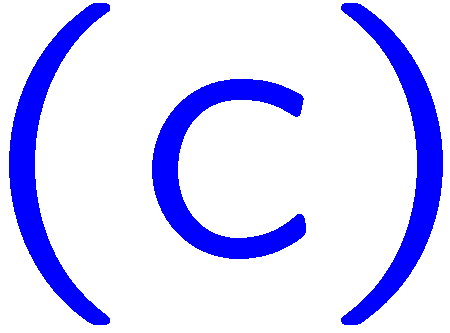 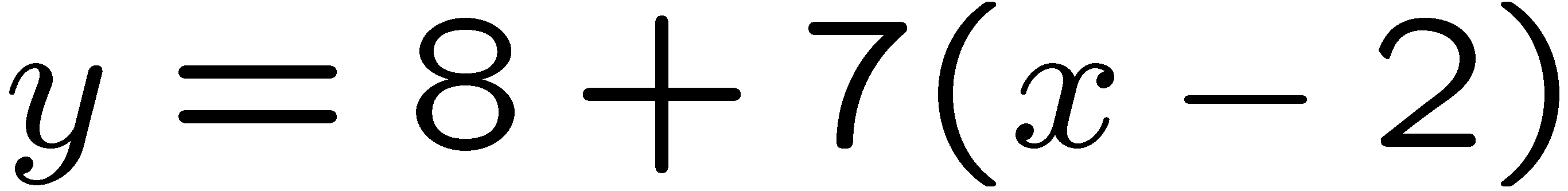 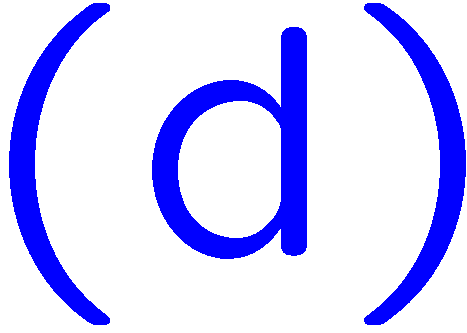 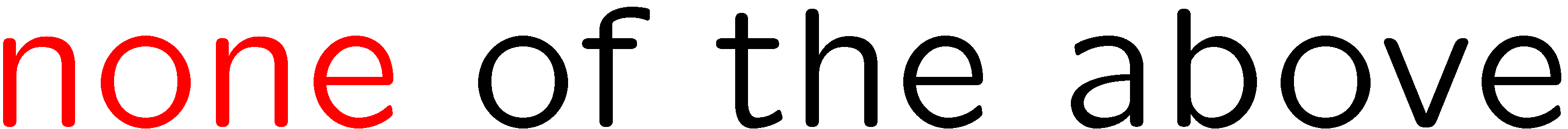 6
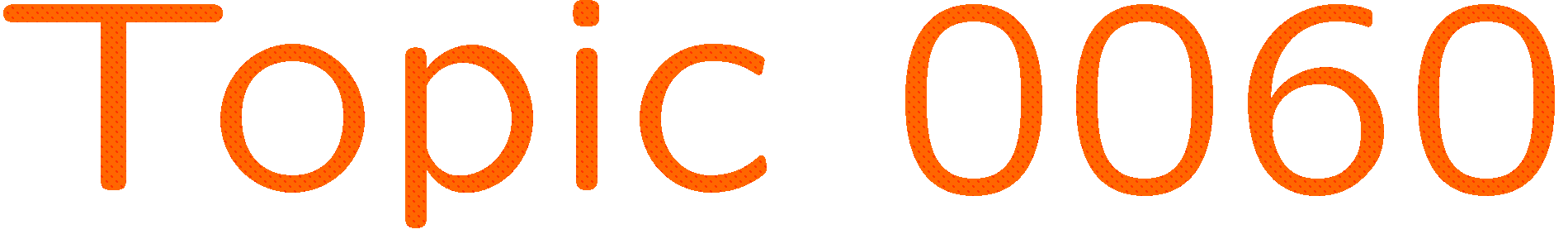 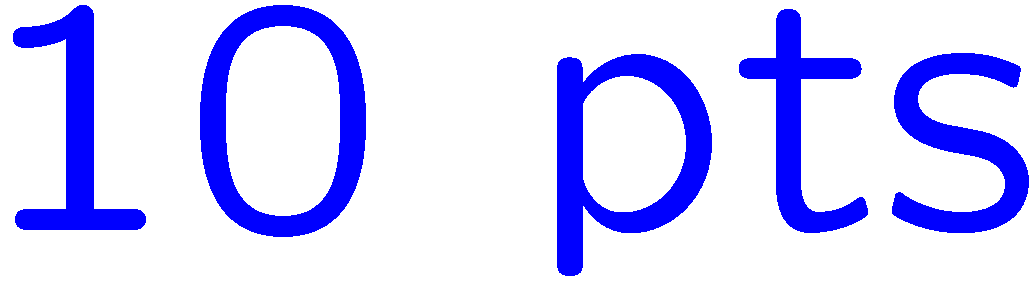 0 of 5
1+1=
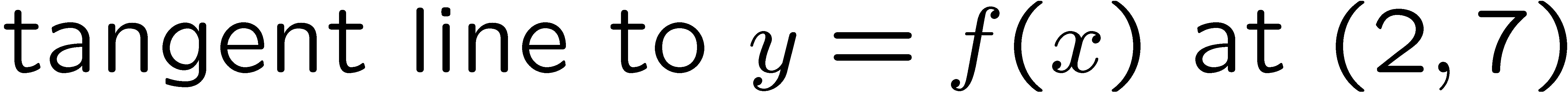 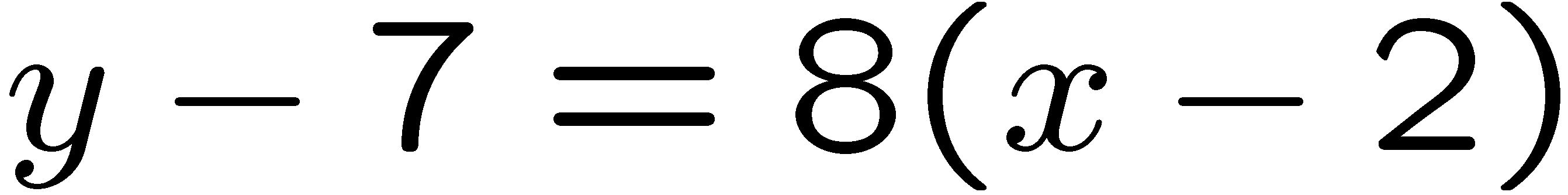 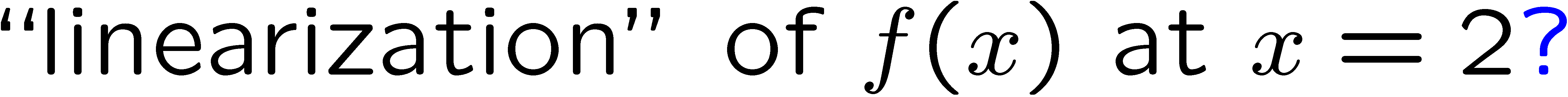 1
2
3
4
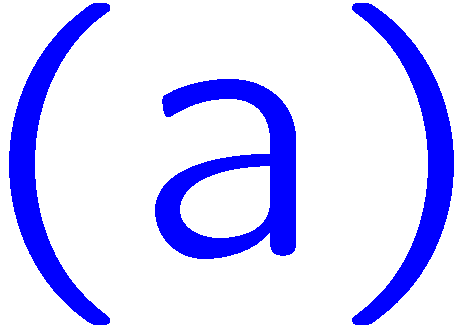 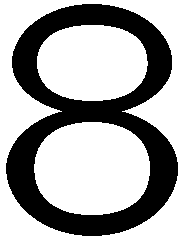 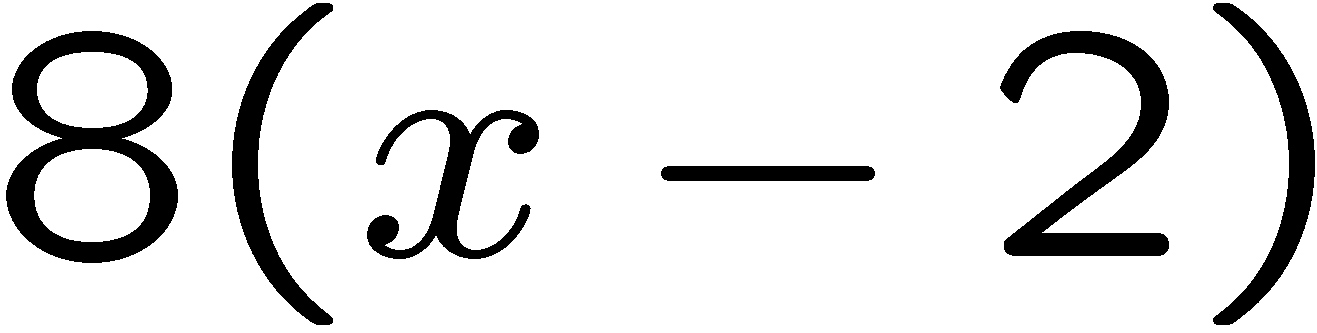 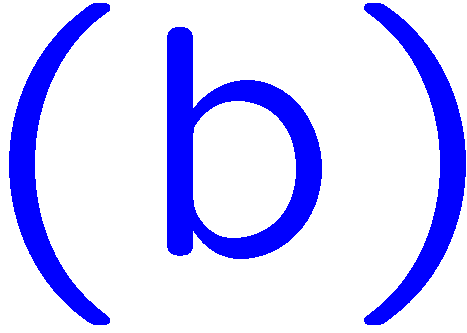 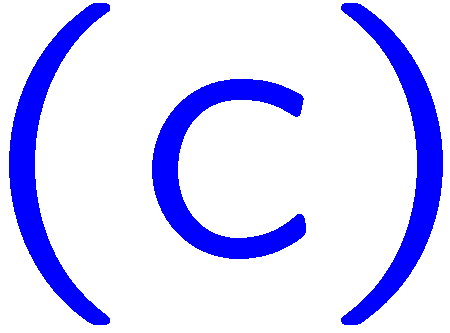 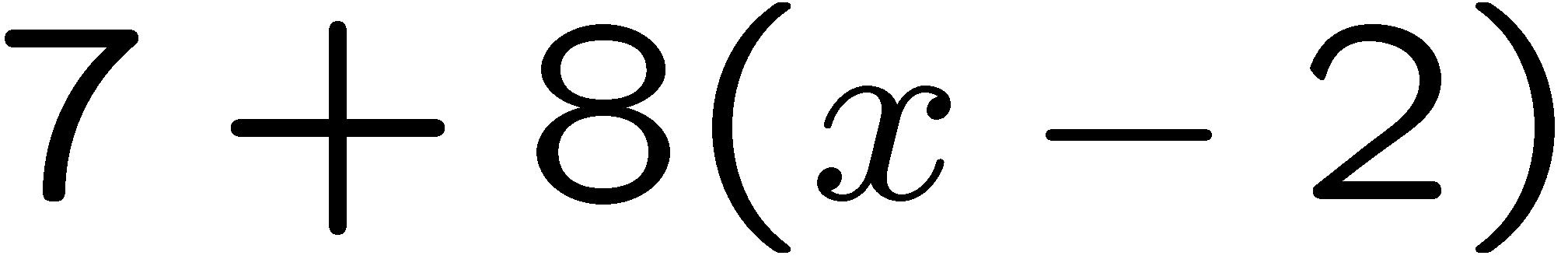 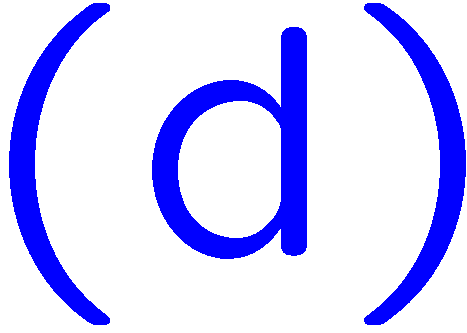 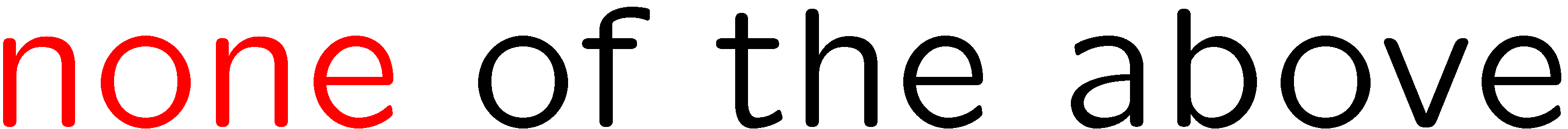 7
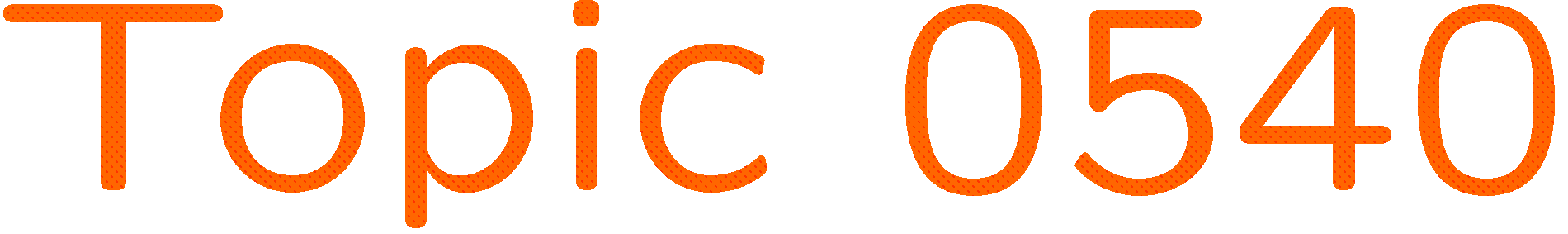 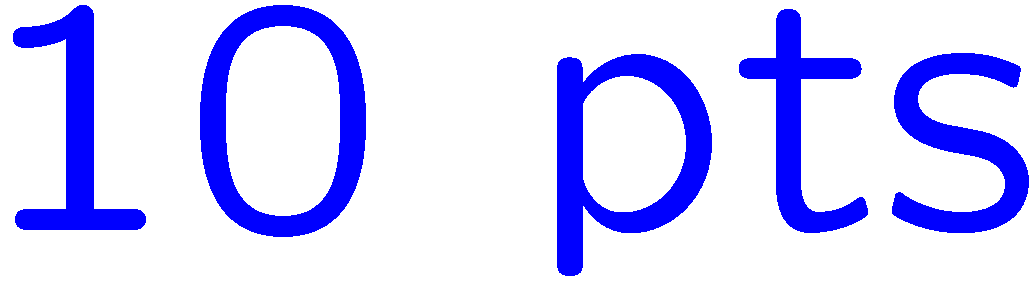 0 of 5
1+1=
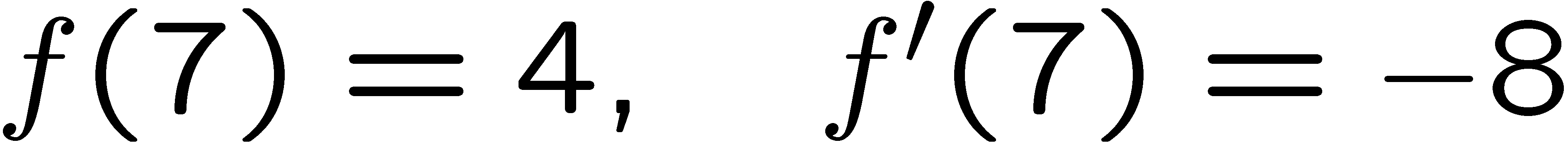 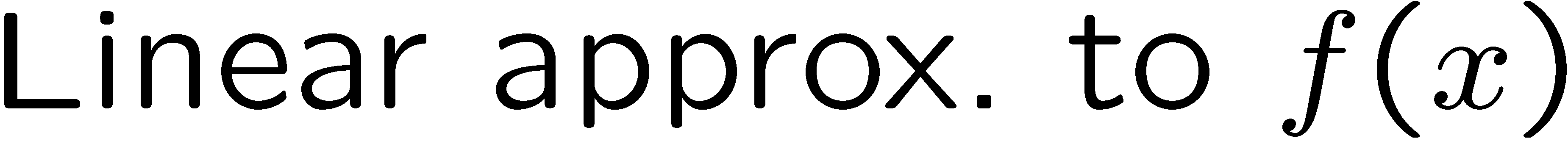 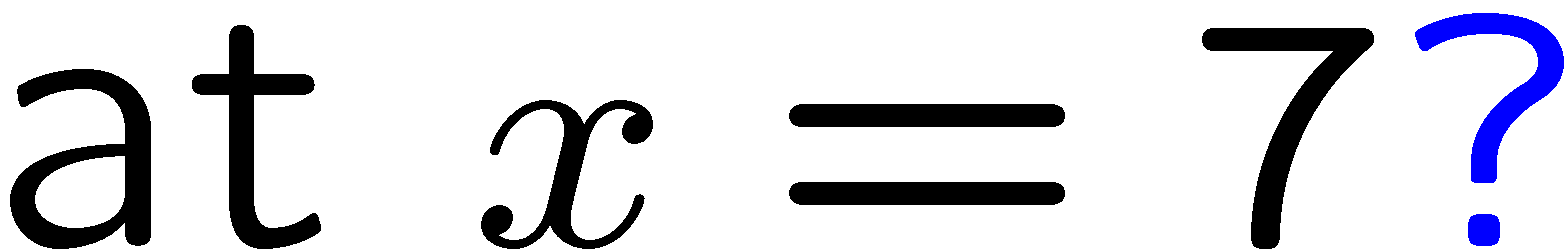 1
2
3
4
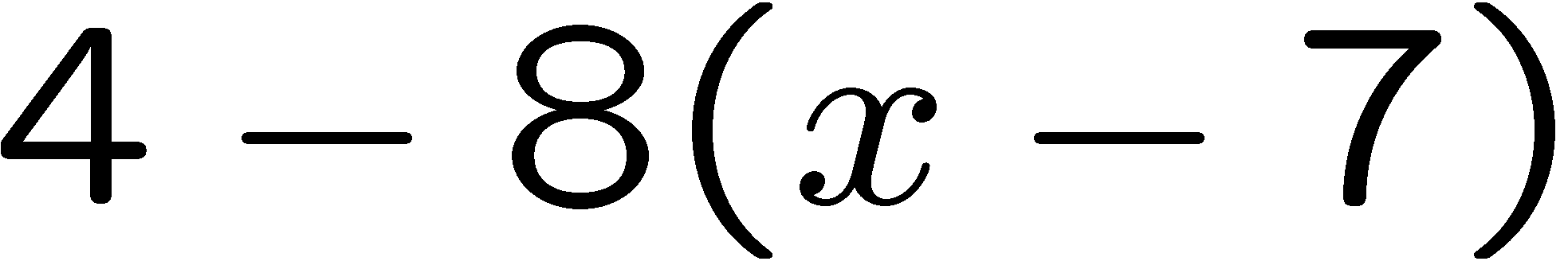 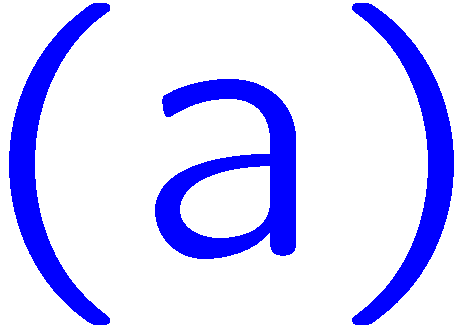 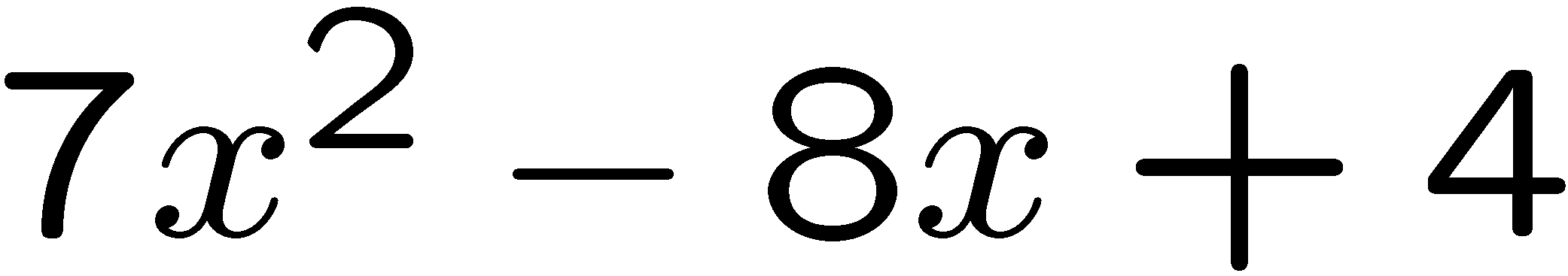 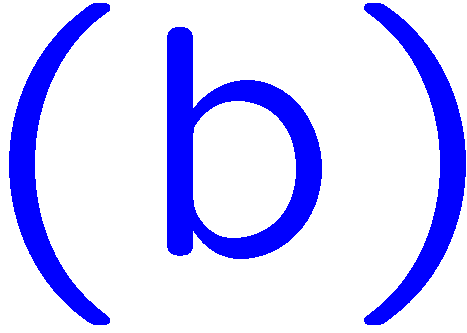 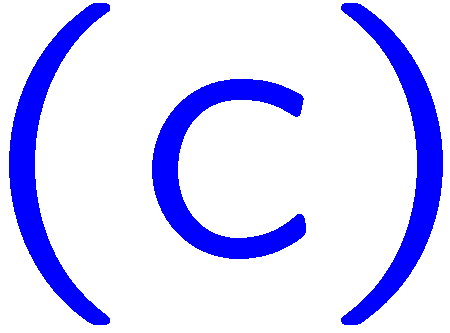 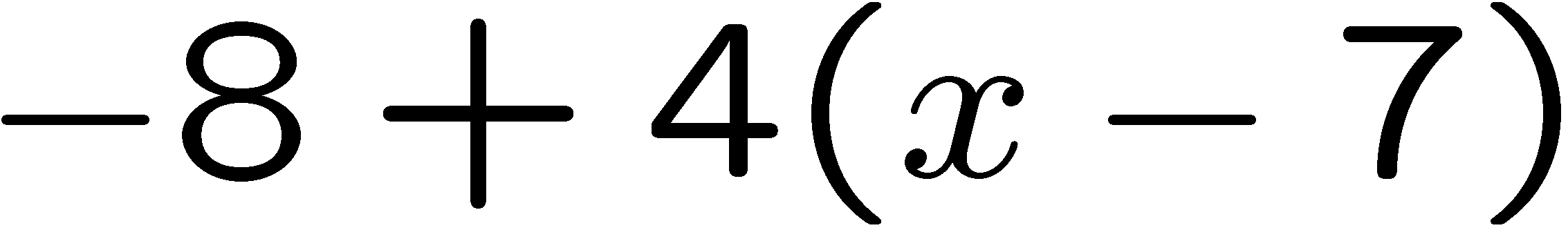 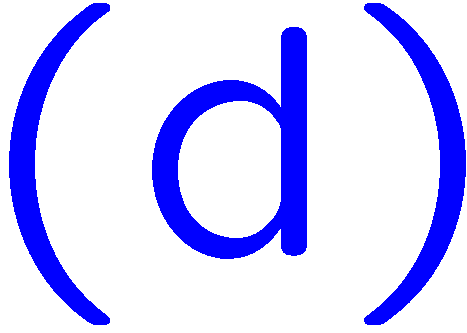 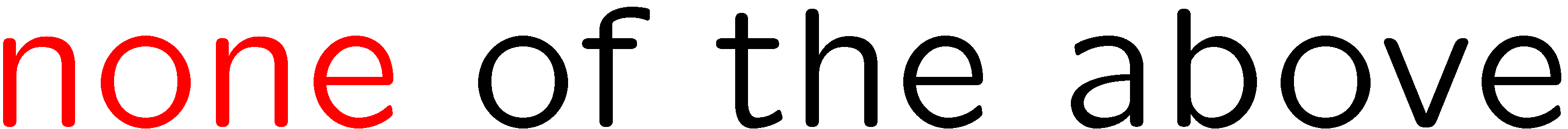 8
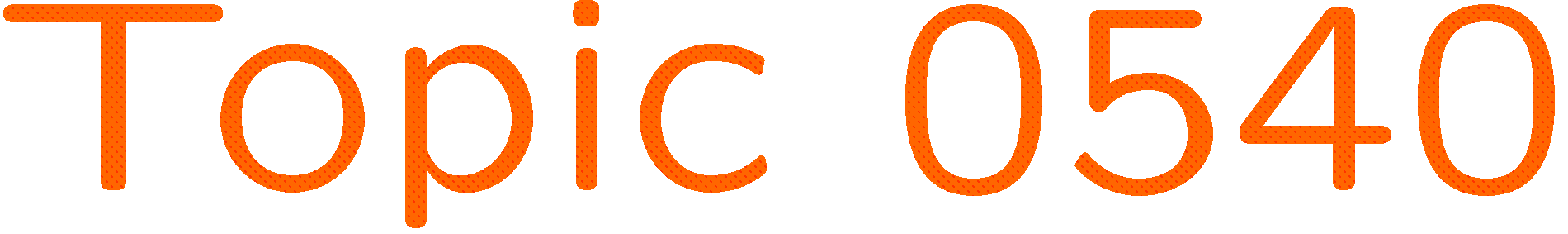 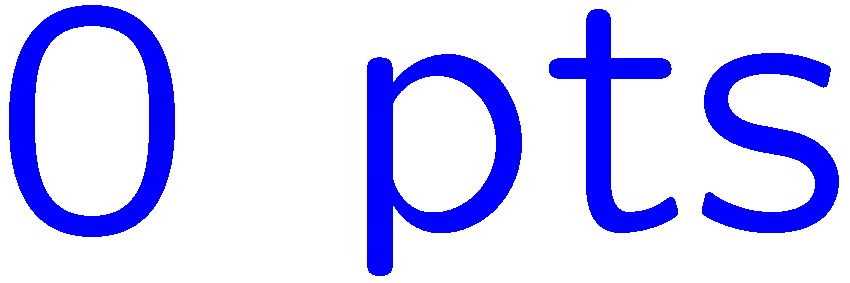 0 of 5
1+1=
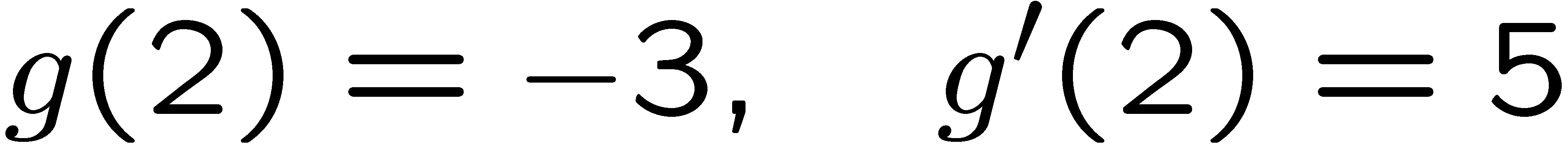 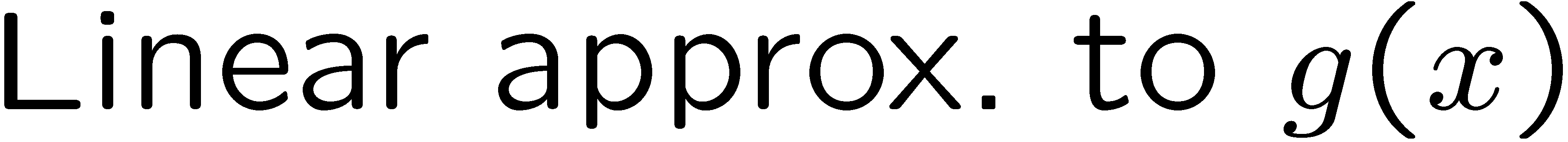 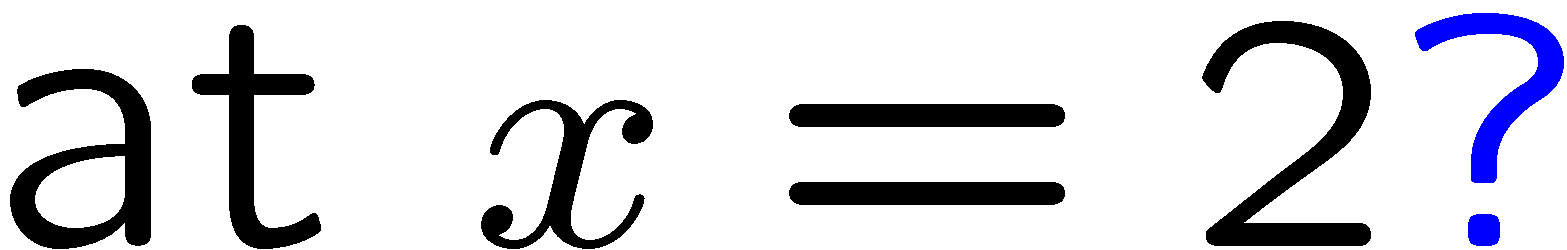 1
2
3
4
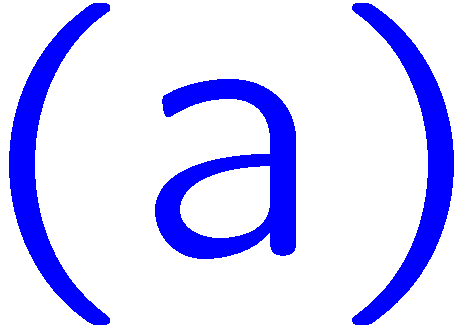 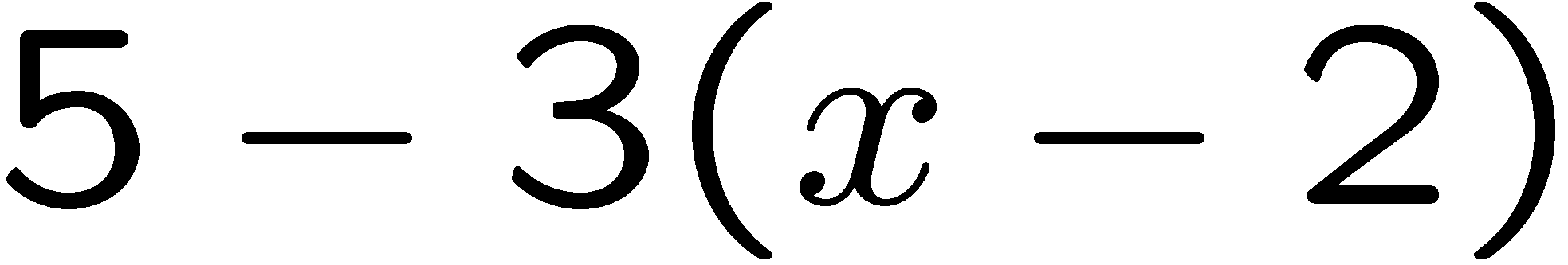 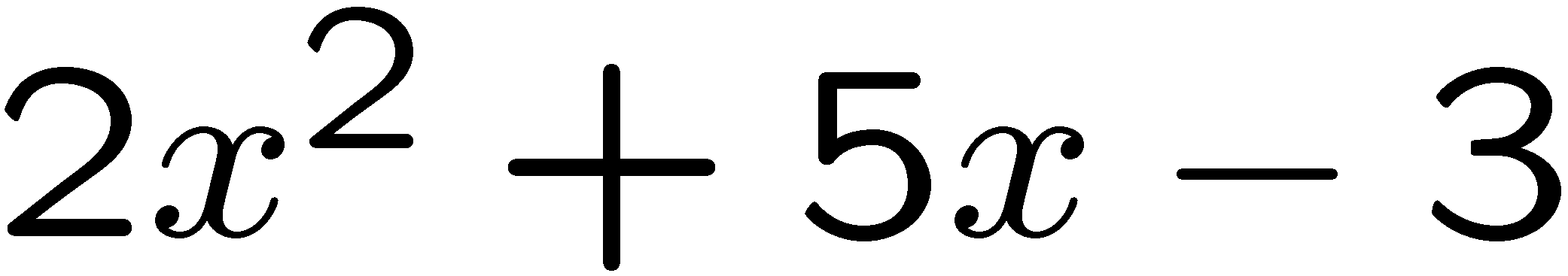 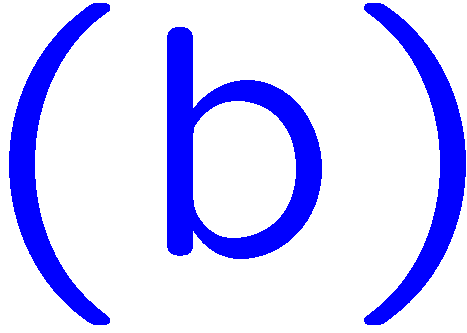 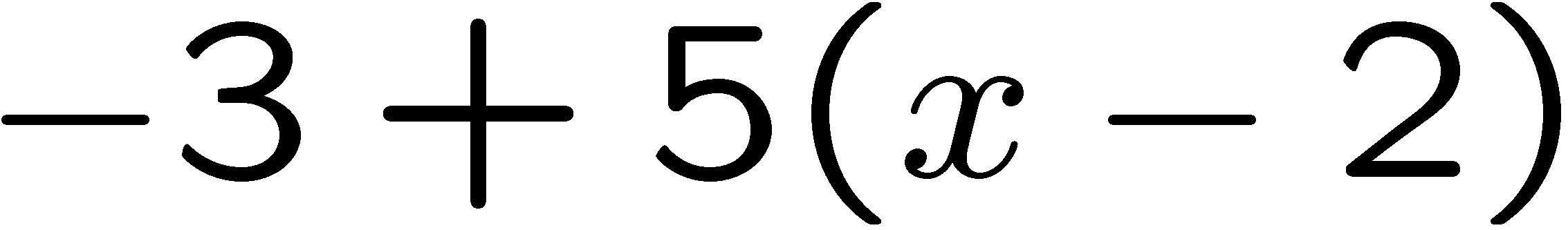 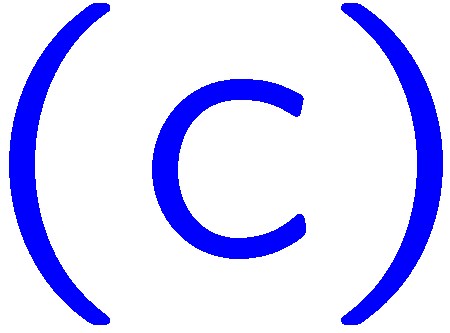 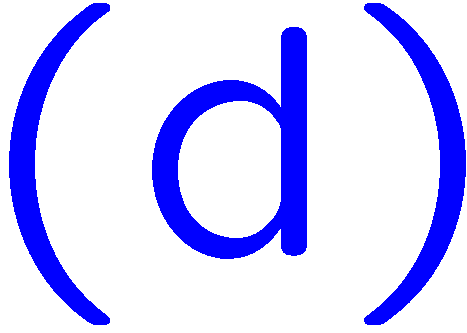 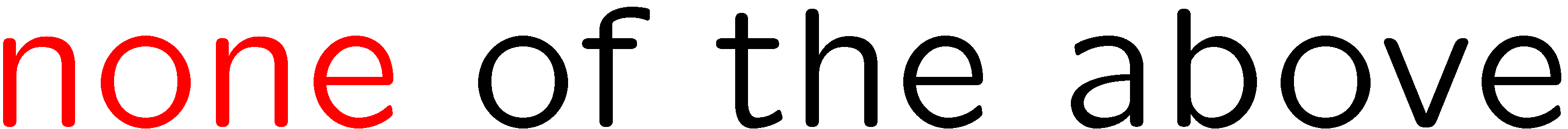 9
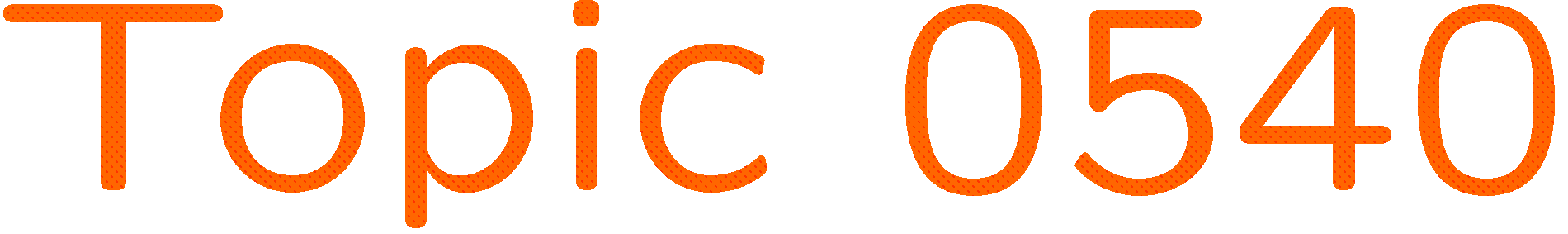 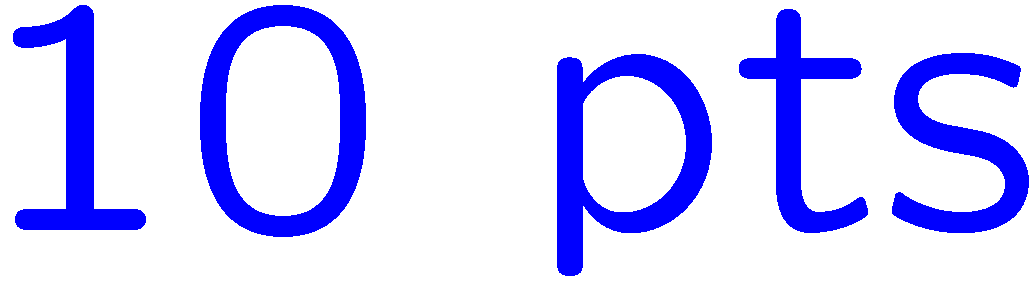 0 of 5
1+1=
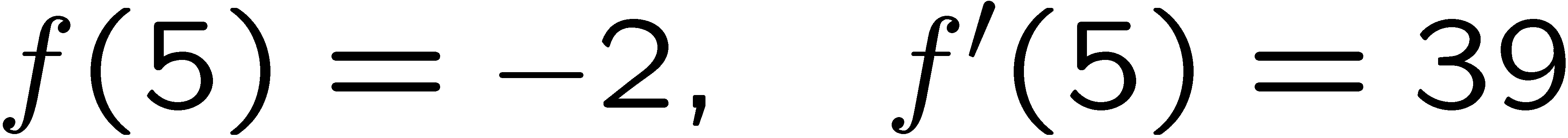 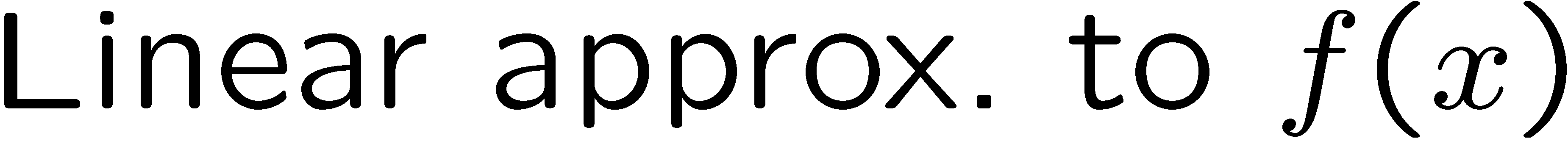 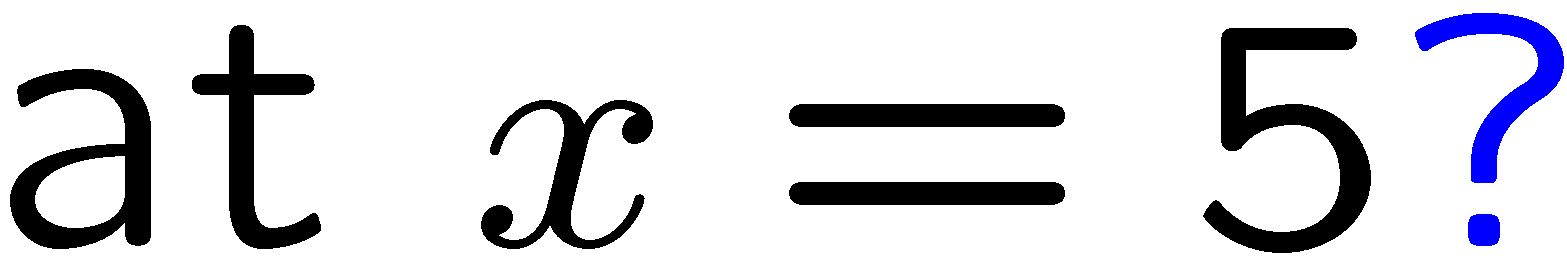 1
2
3
4
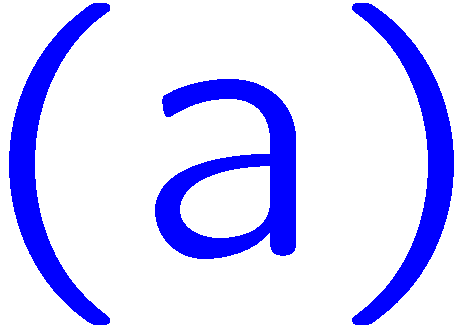 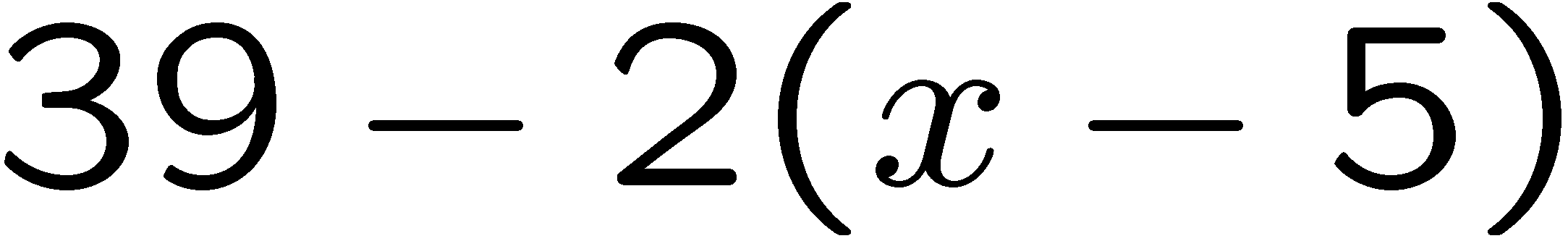 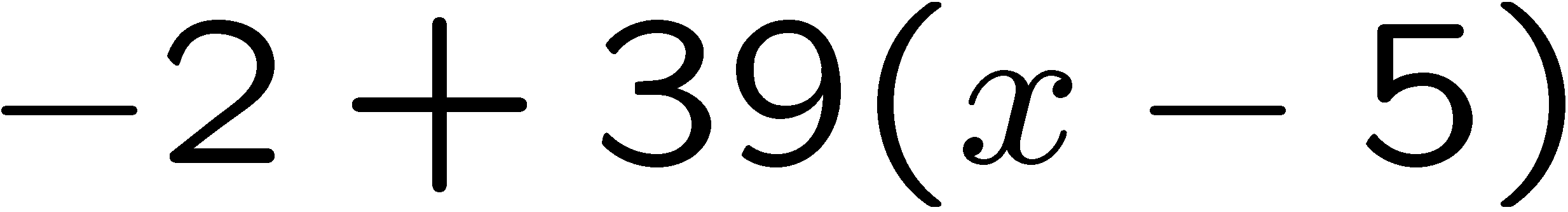 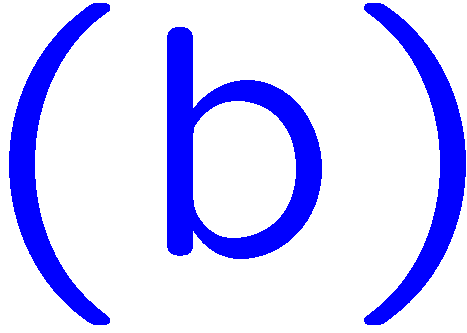 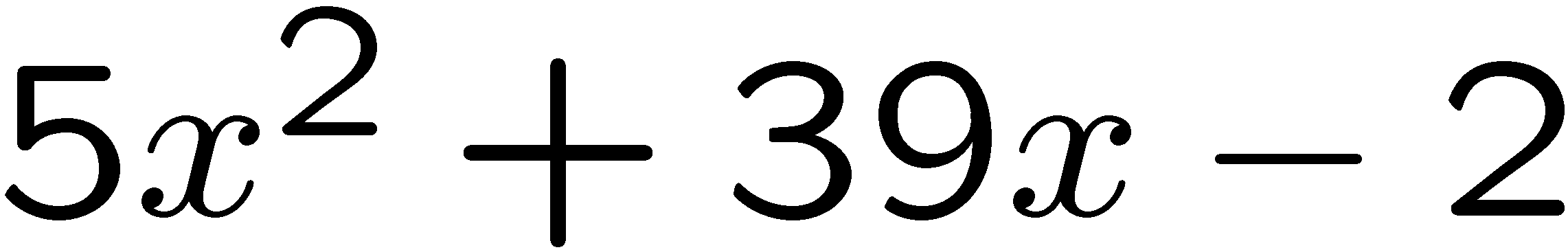 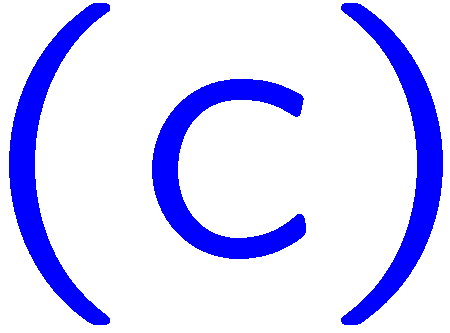 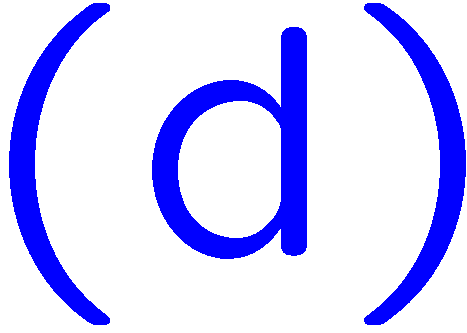 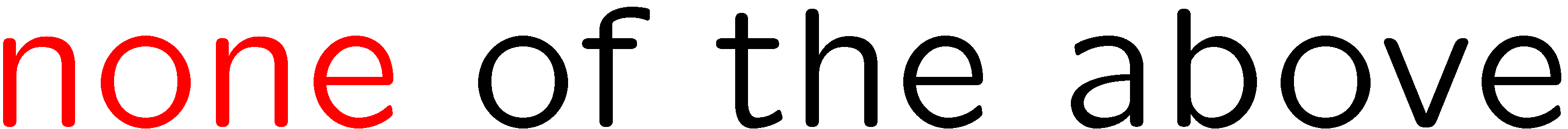 10
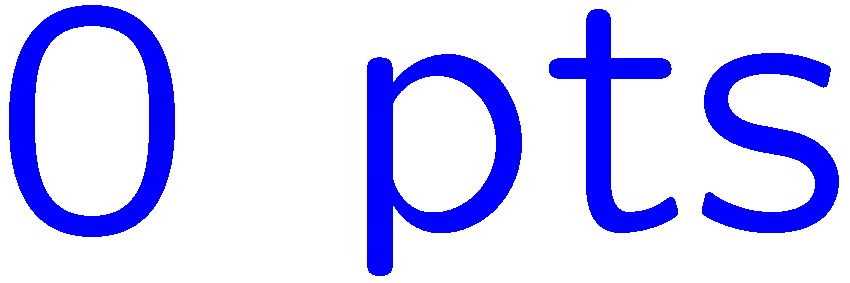 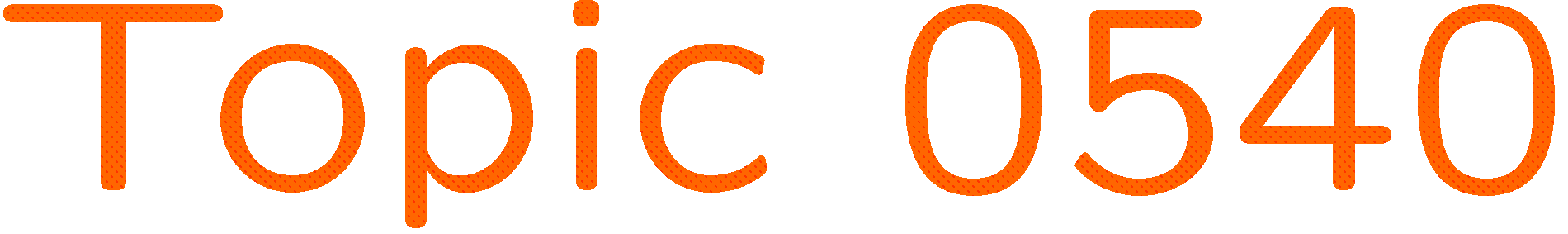 0 of 5
1+1=
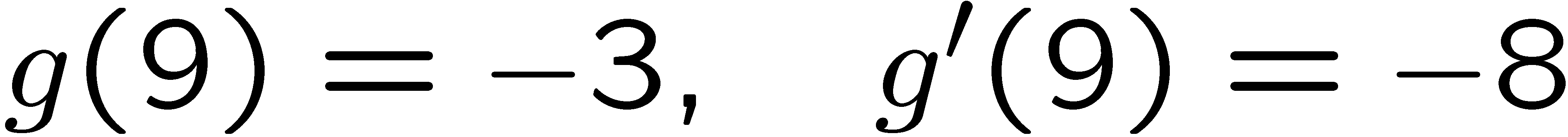 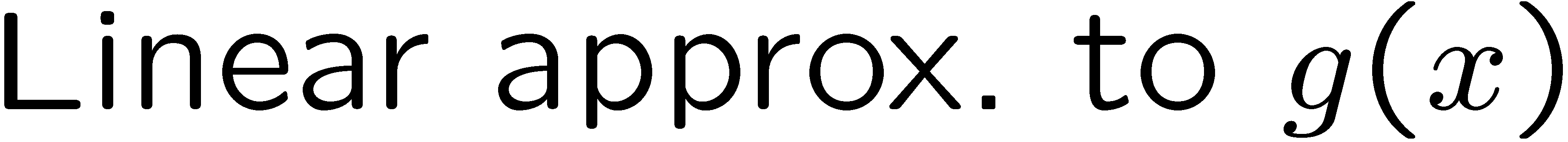 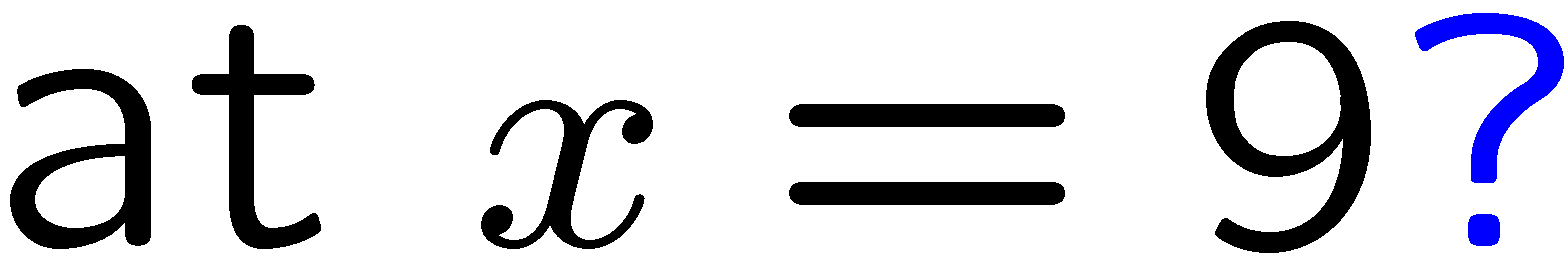 1
2
3
4
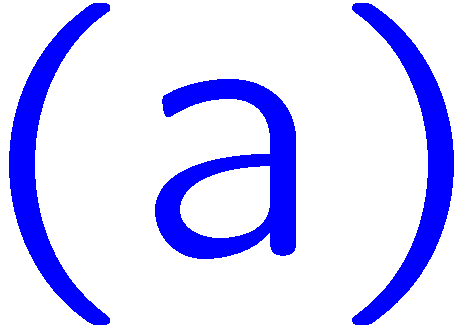 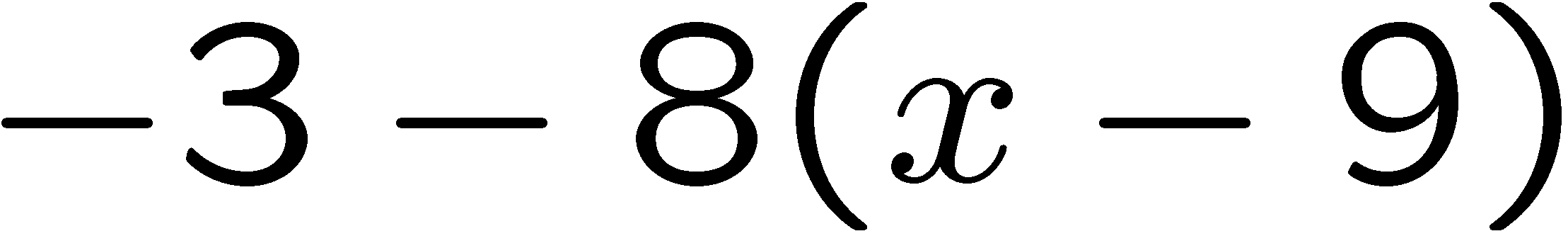 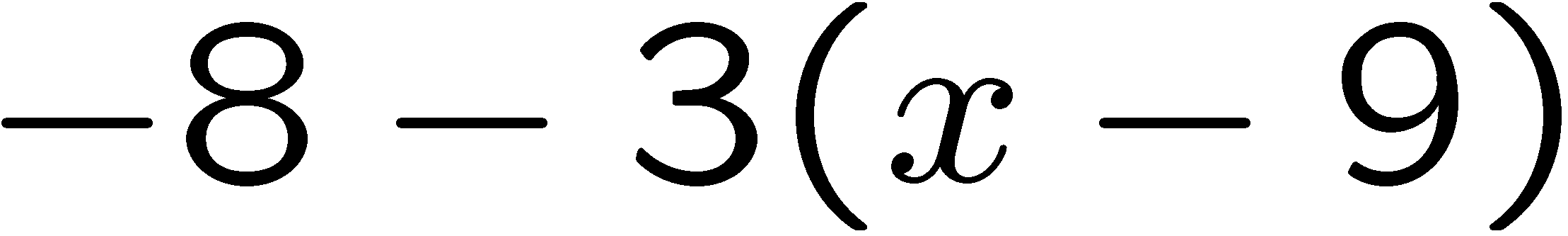 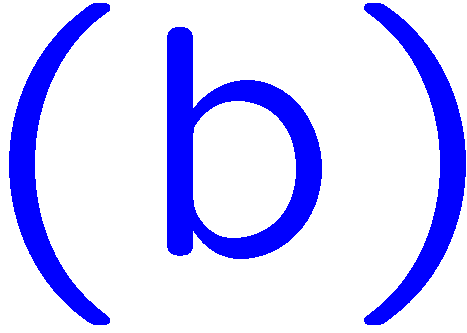 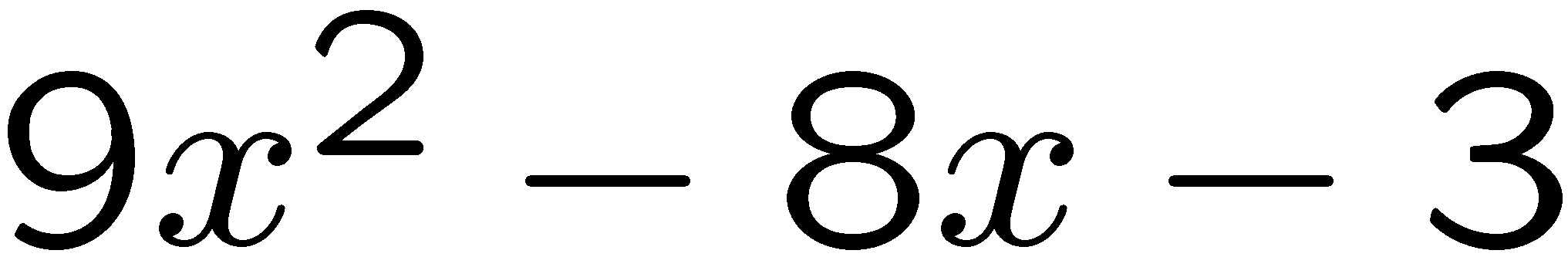 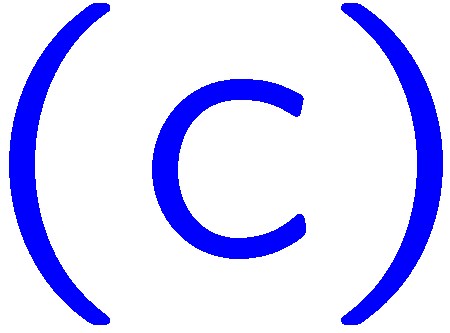 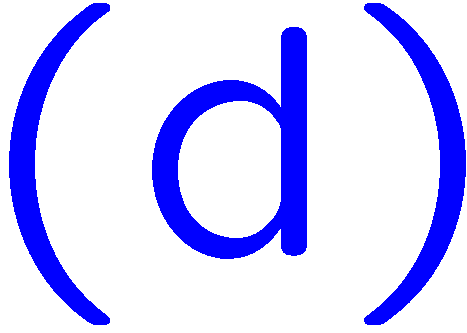 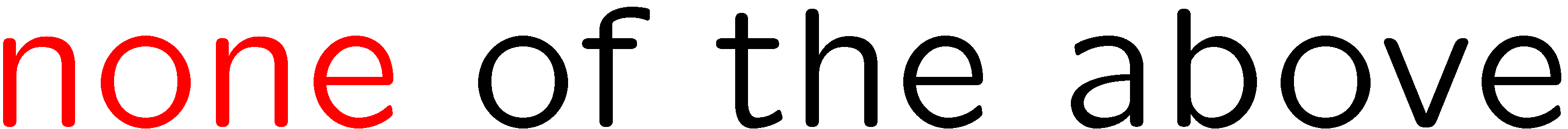 11
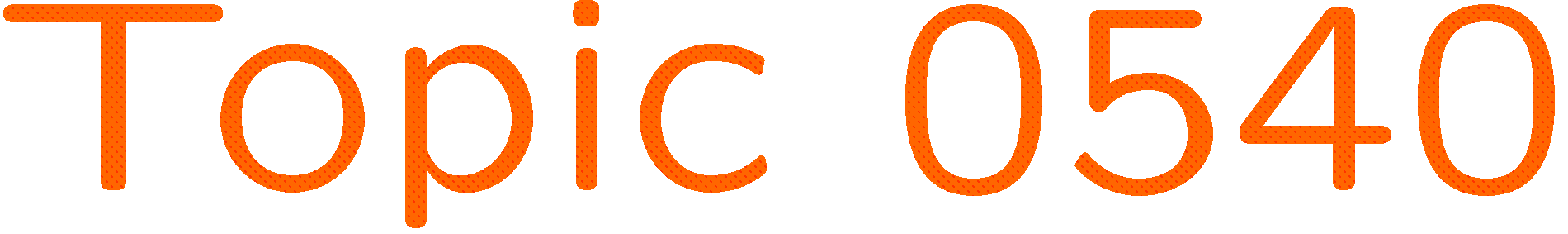 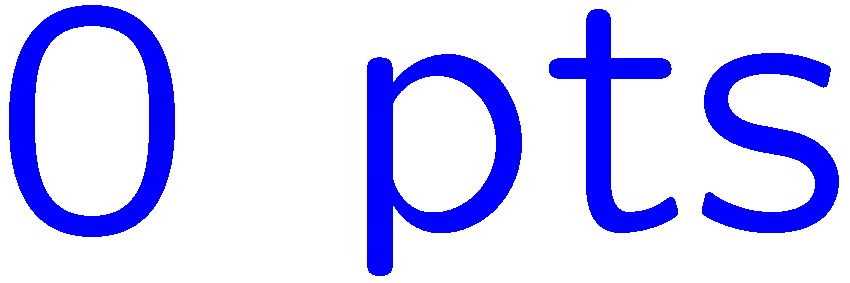 0 of 5
1+1=
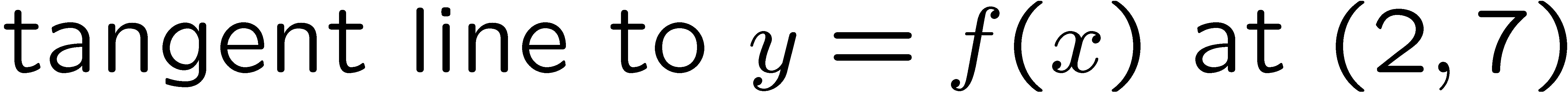 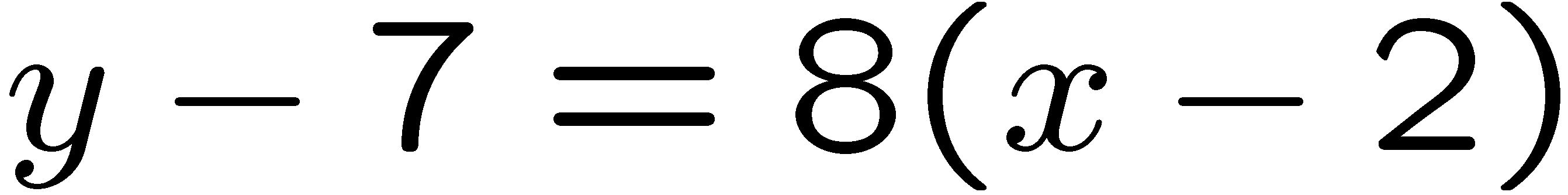 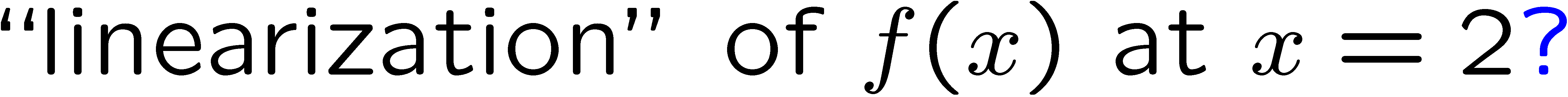 1
2
3
4
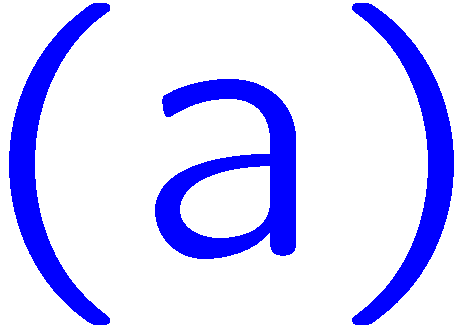 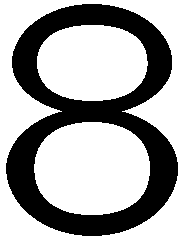 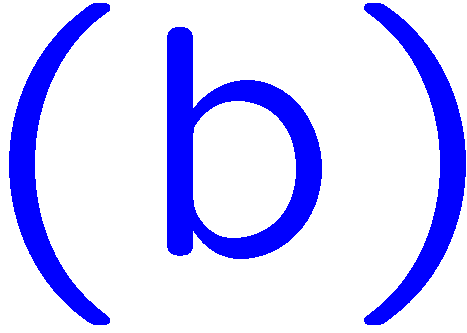 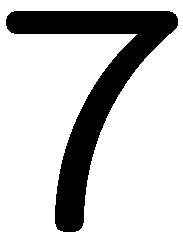 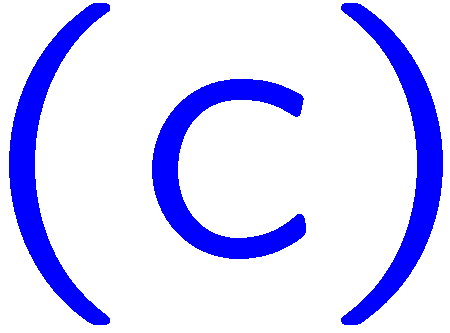 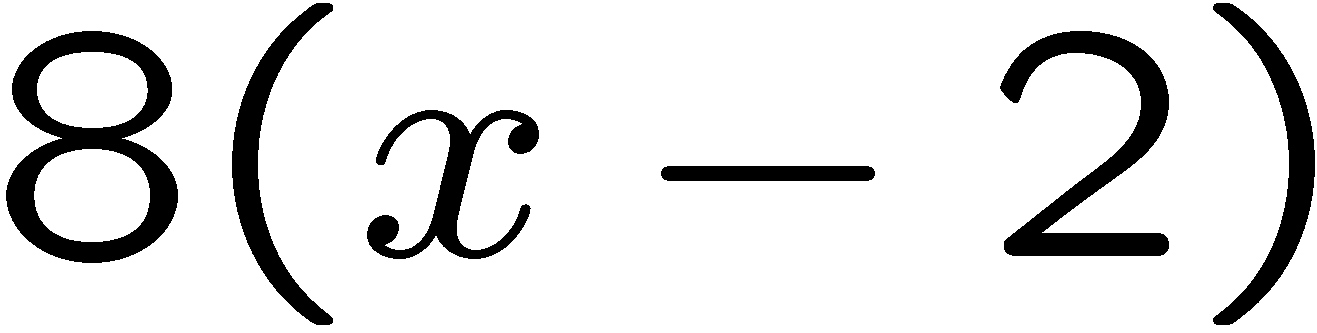 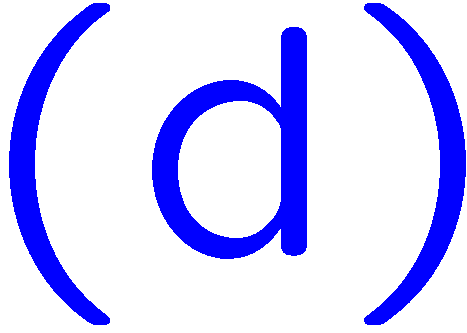 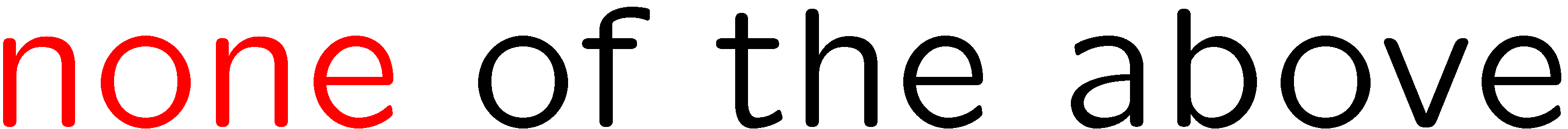 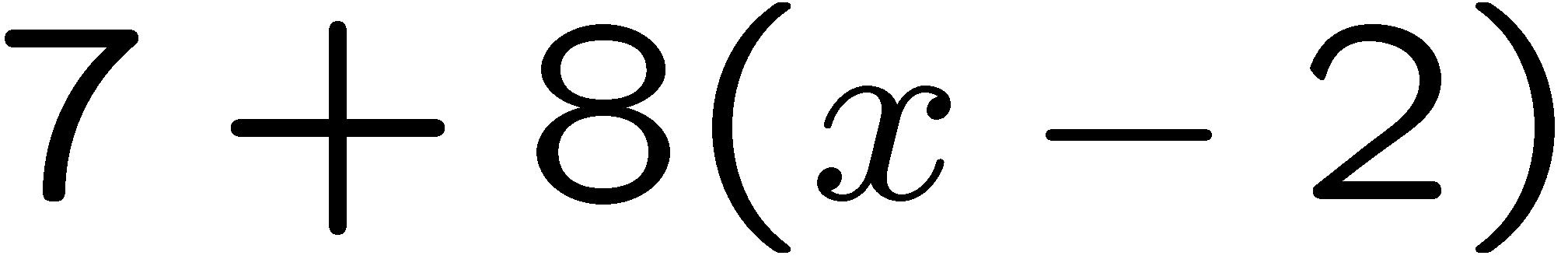 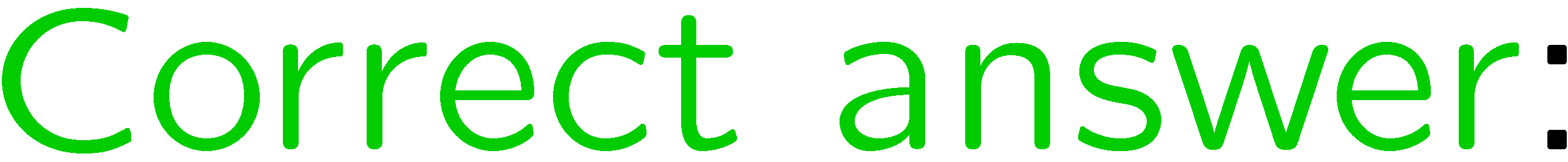 12
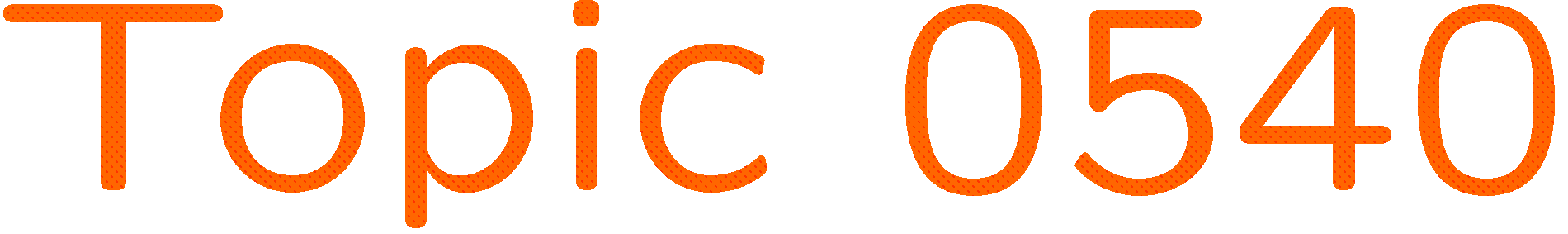 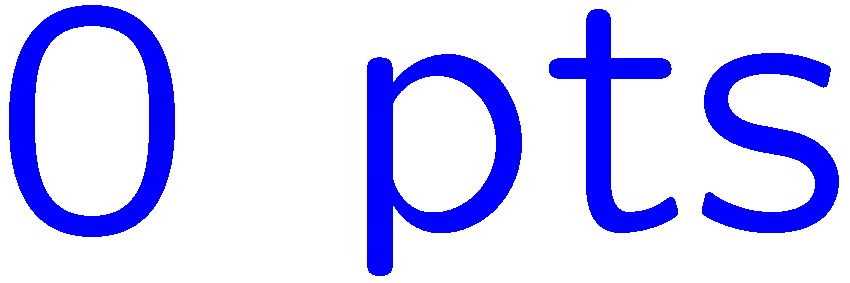 0 of 5
1+1=
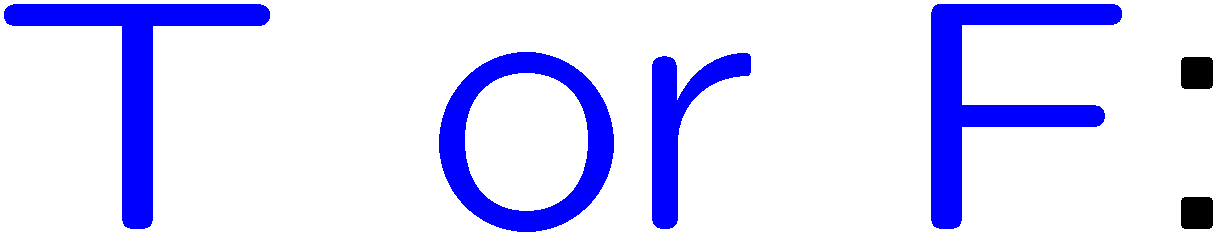 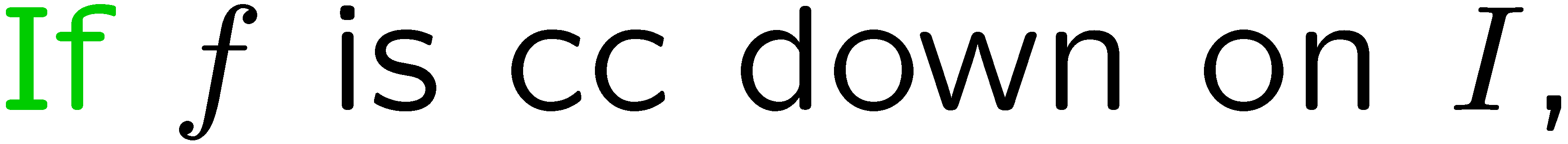 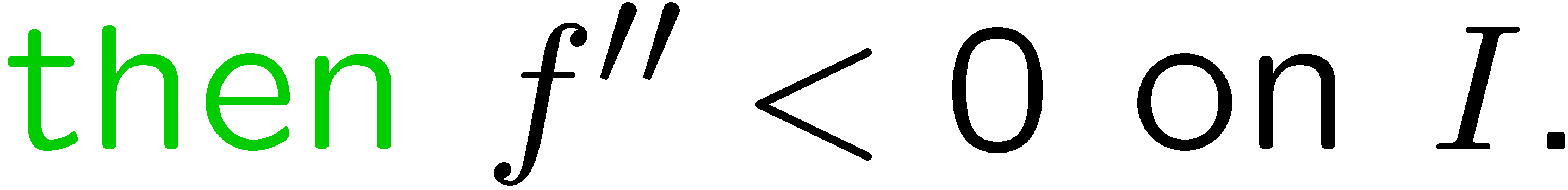 1
2
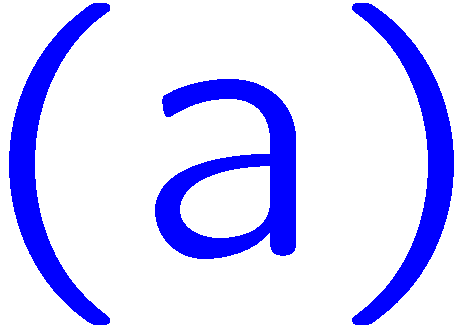 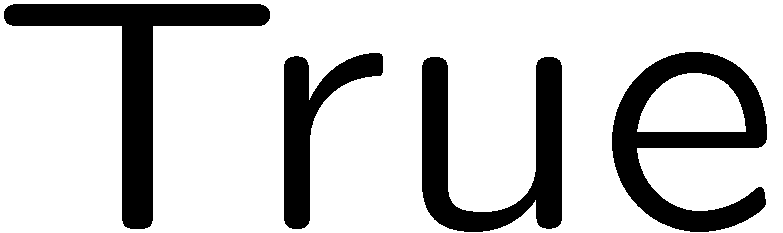 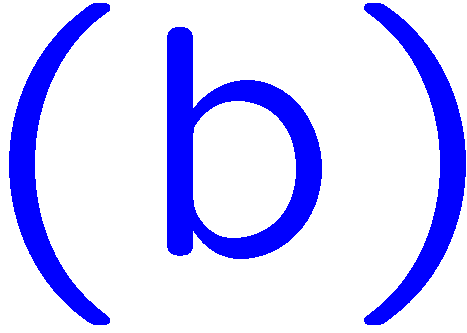 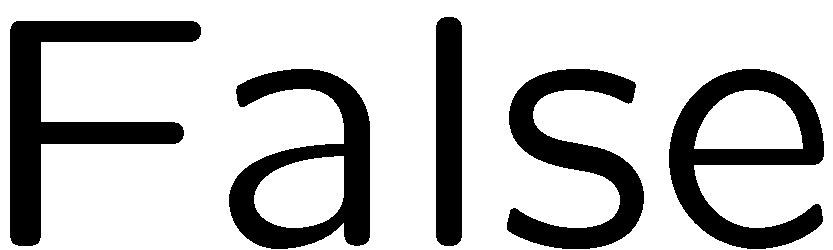 13
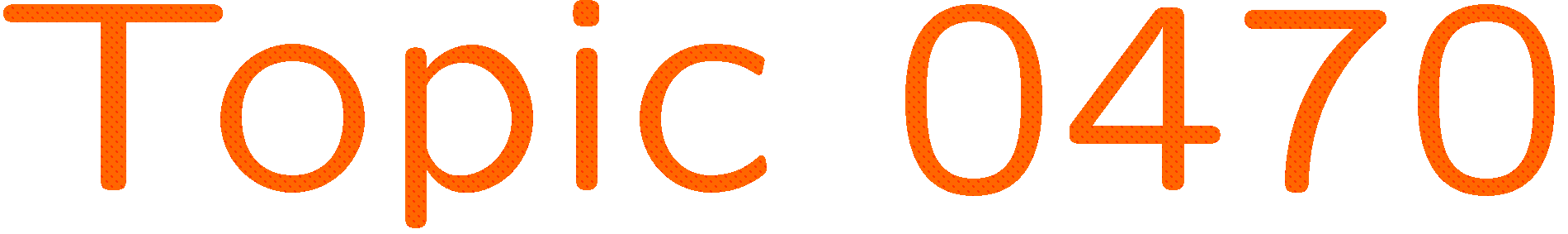 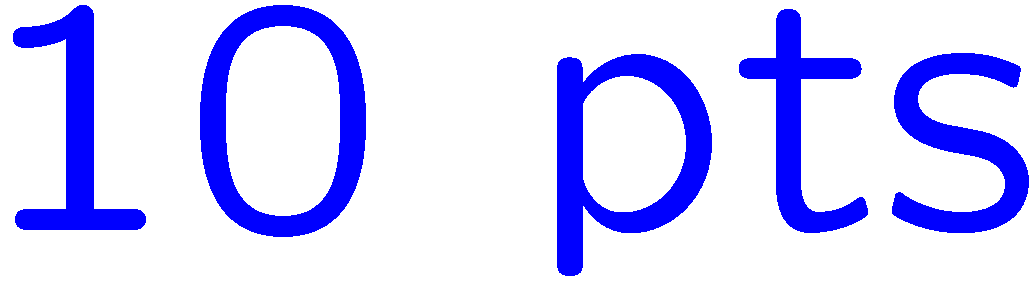 0 of 5
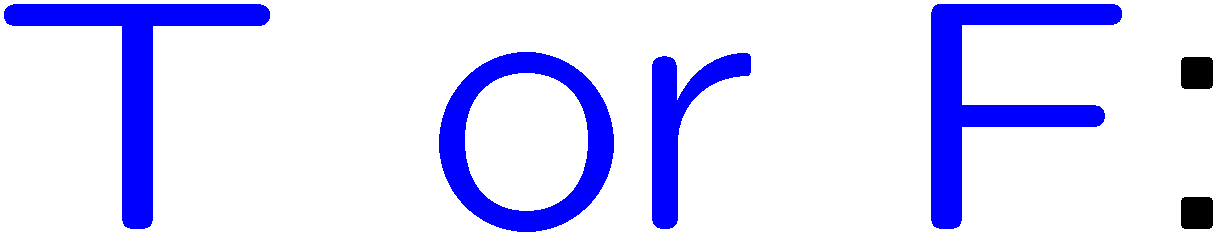 1+1=
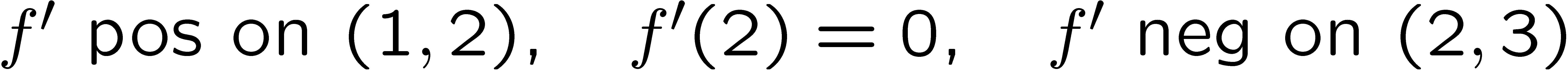 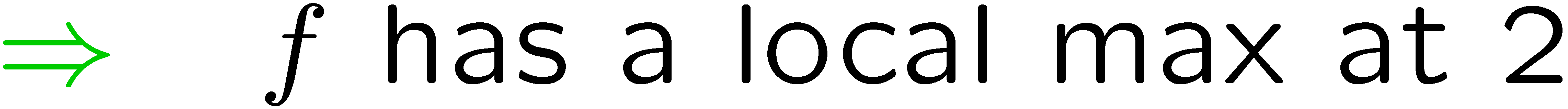 1
2
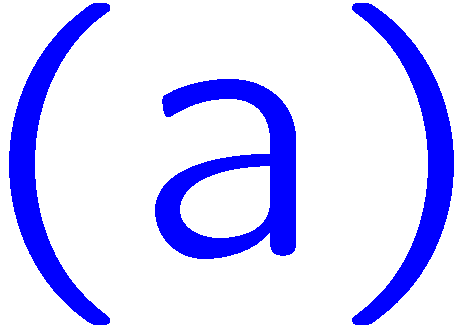 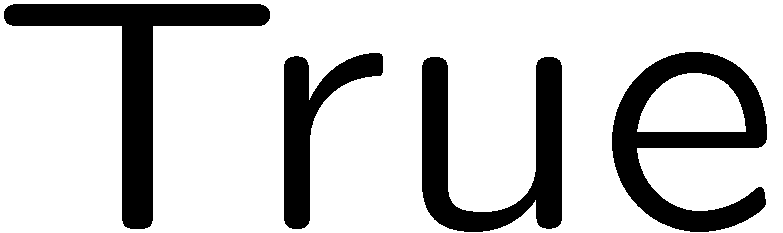 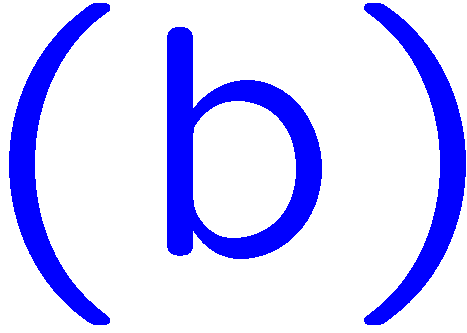 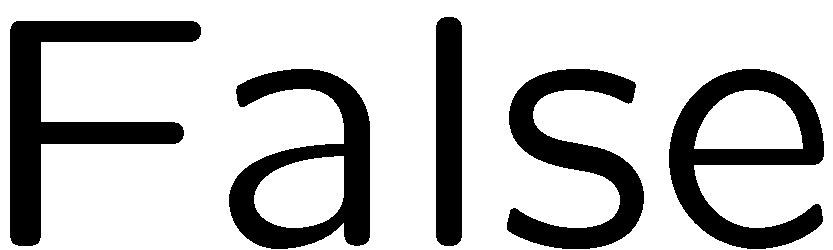 14
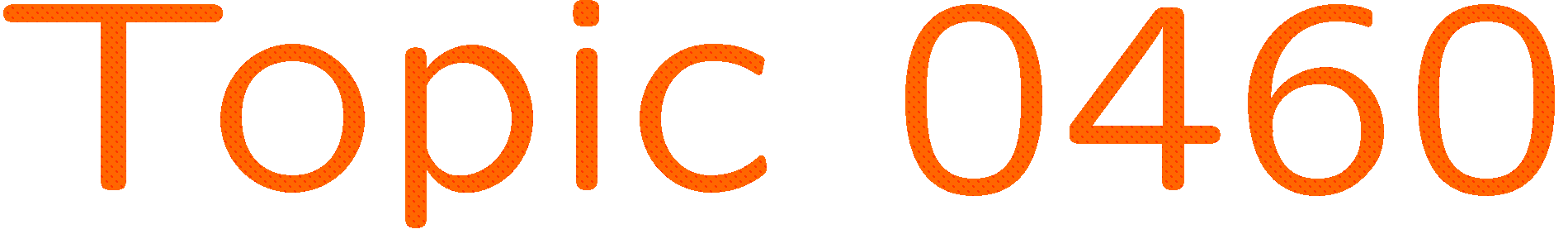 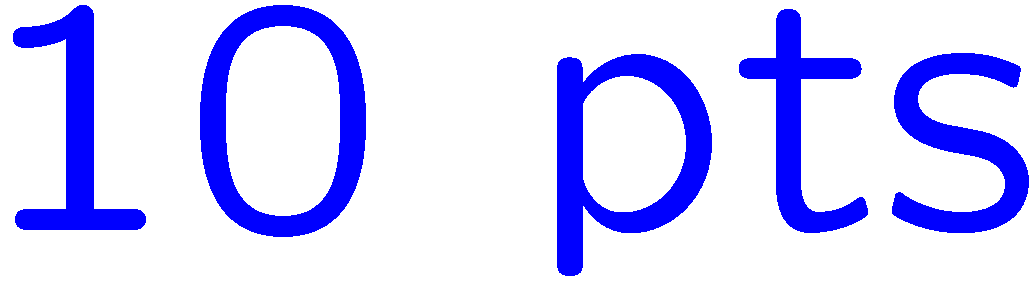 0 of 5
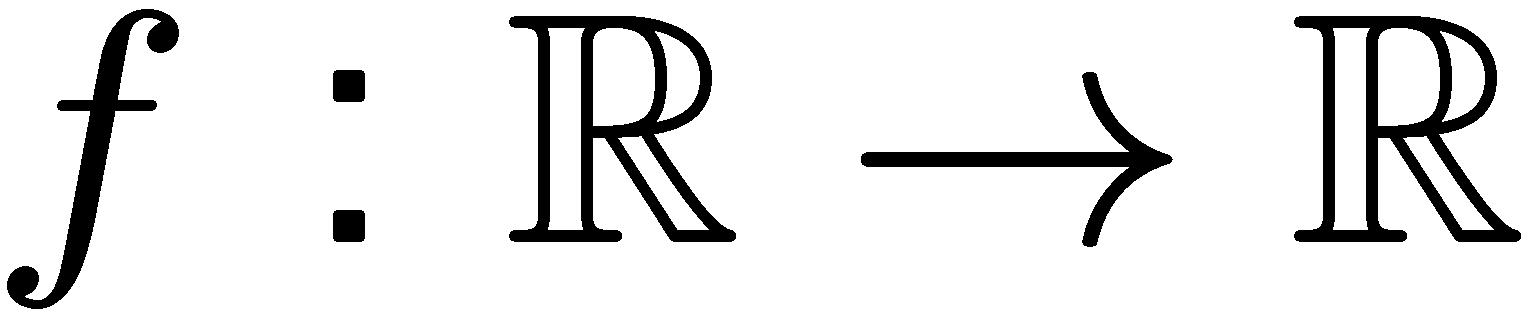 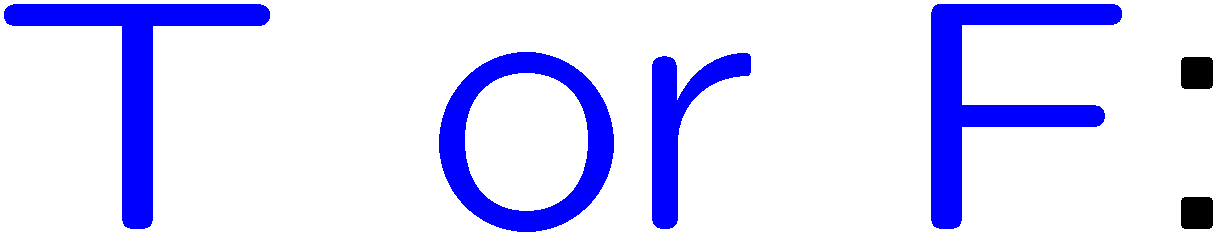 1+1=
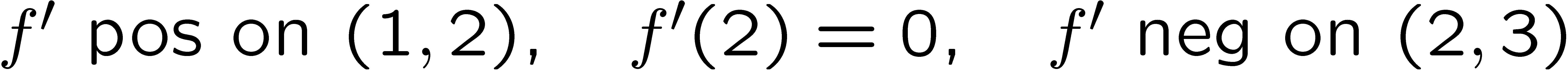 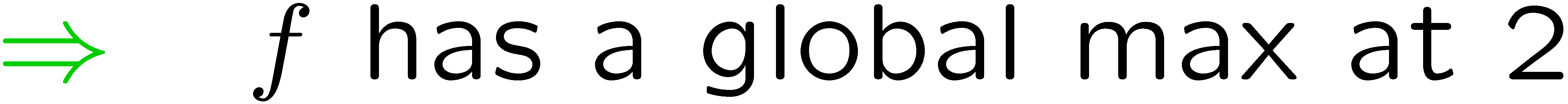 1
2
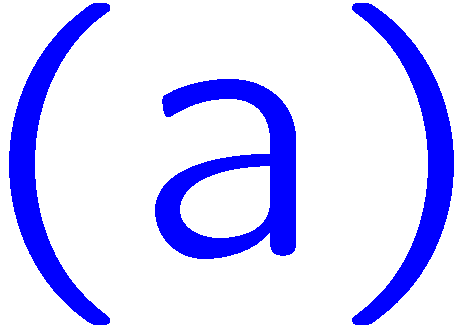 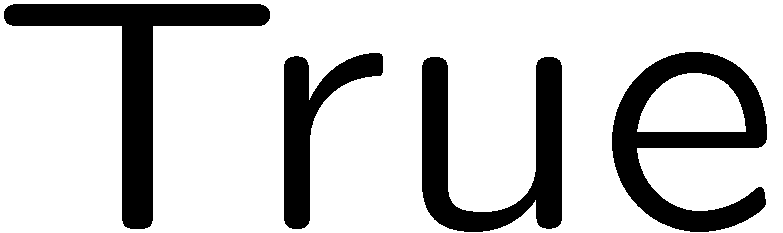 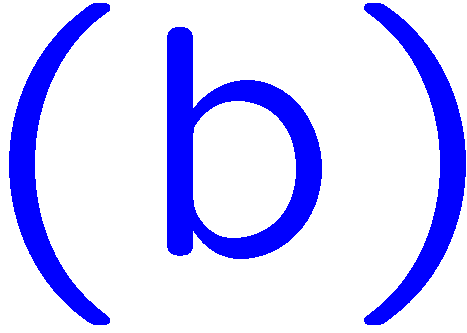 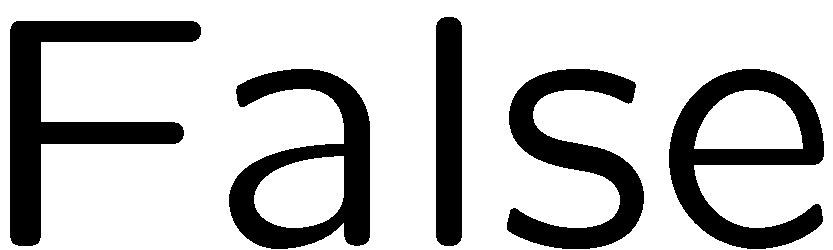 15
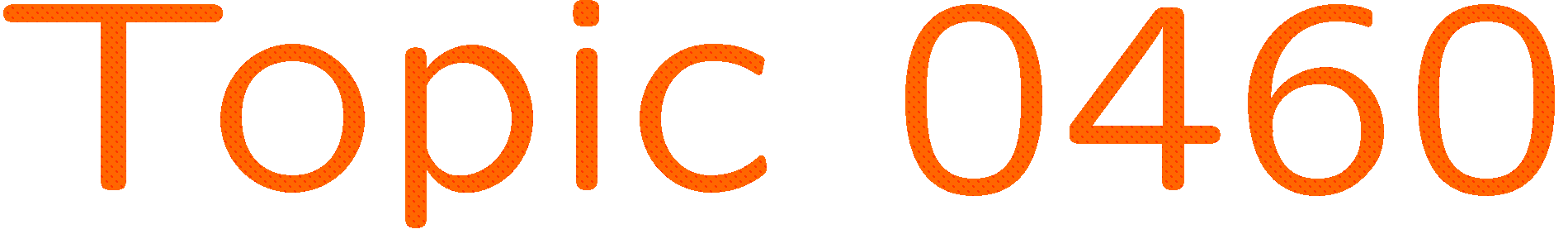 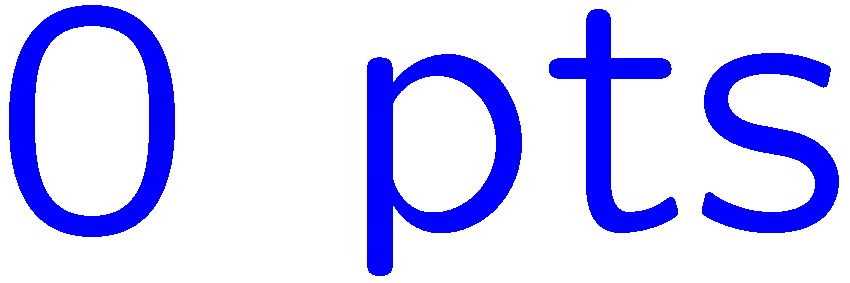 0 of 5
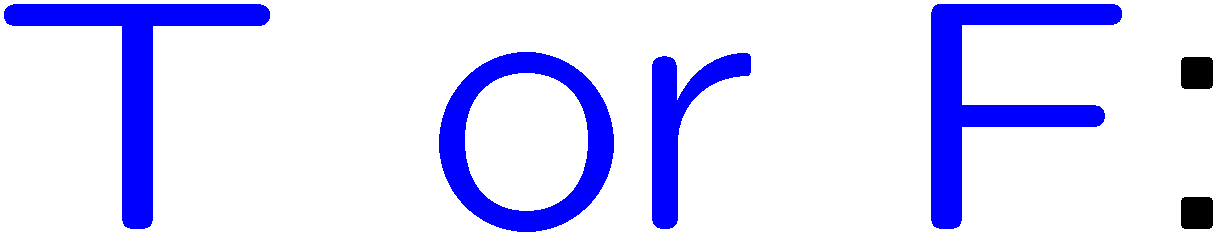 1+1=
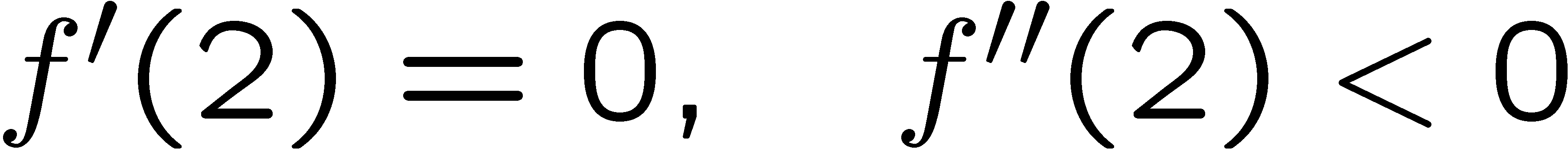 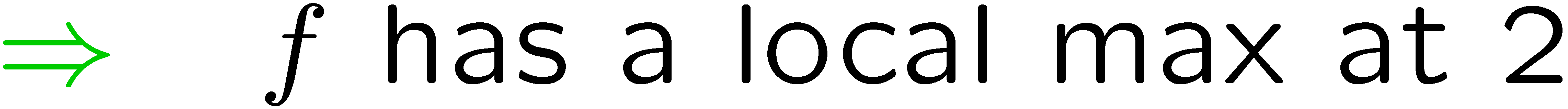 1
2
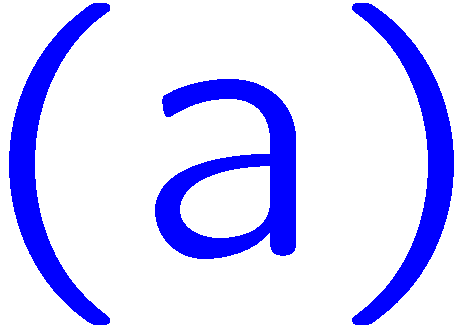 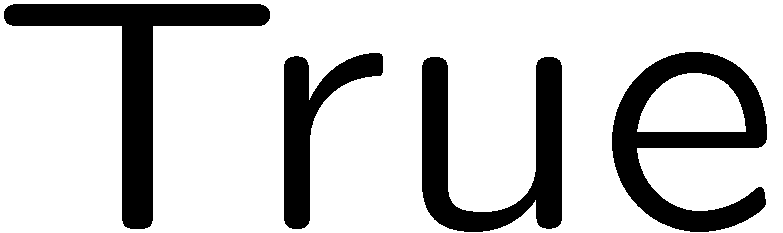 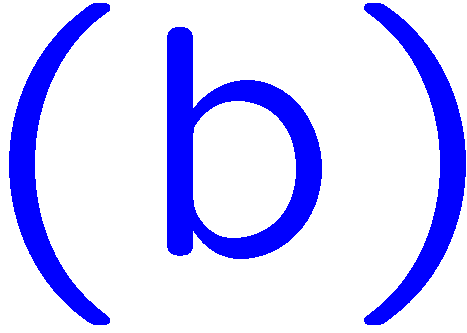 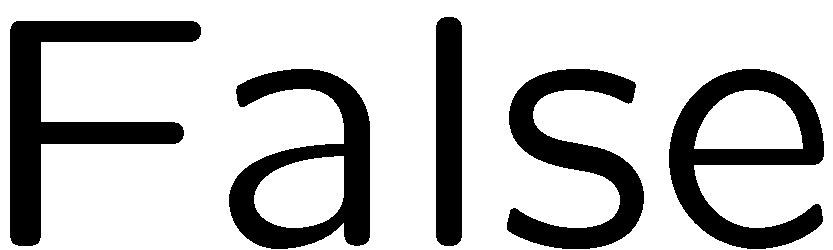 16
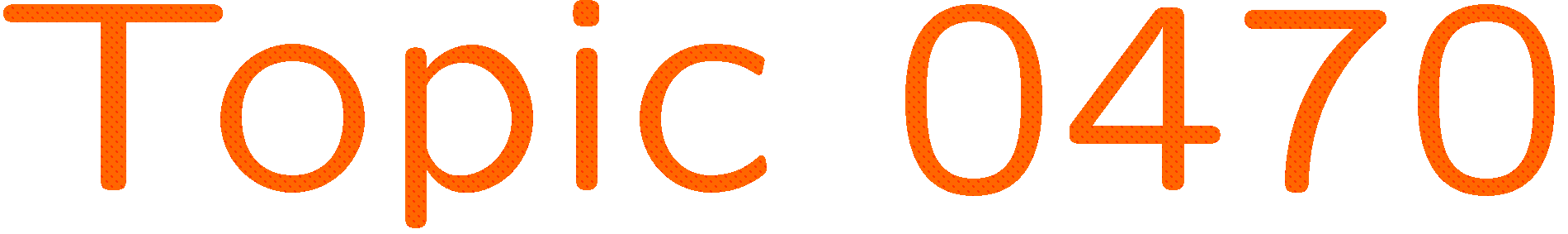 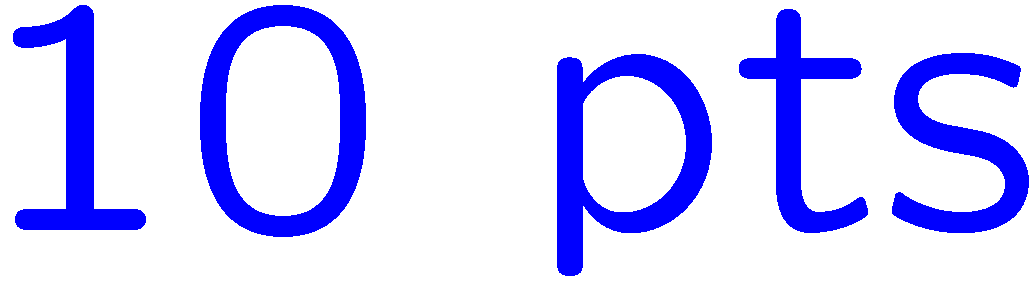 0 of 5
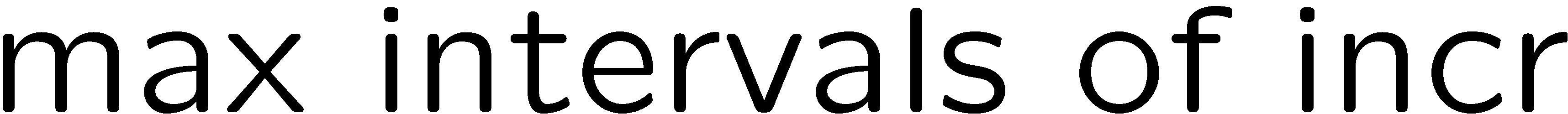 1+1=
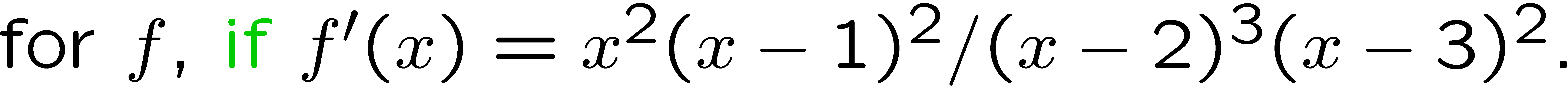 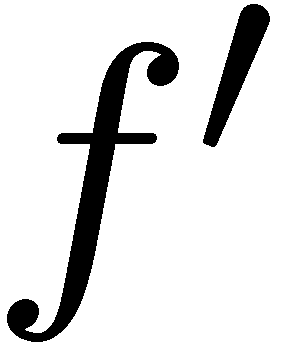 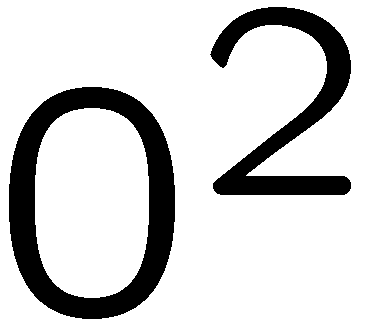 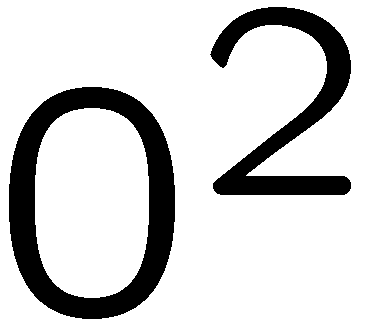 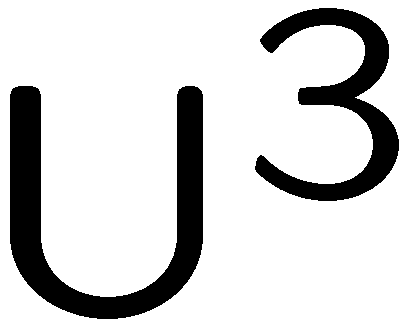 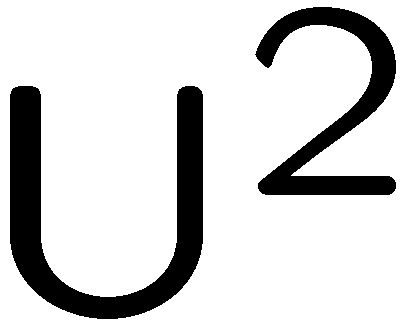 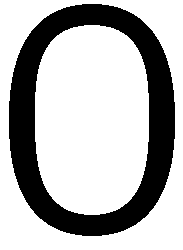 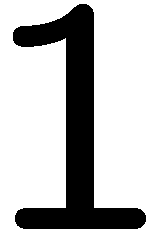 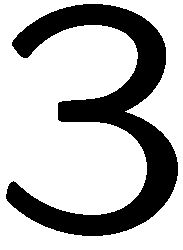 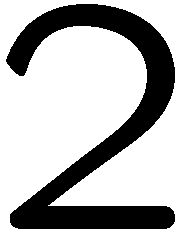 1
2
3
4
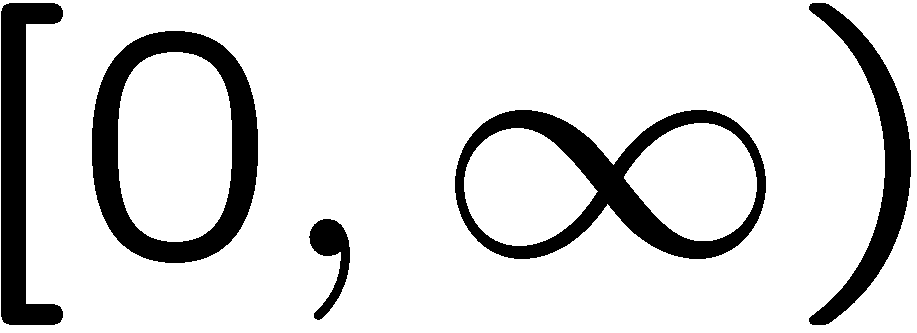 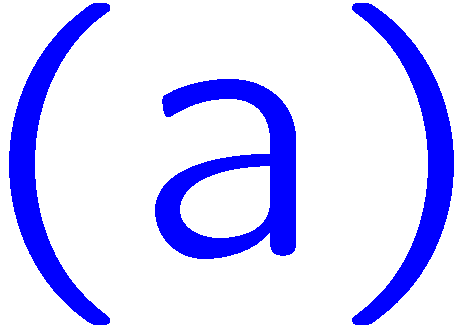 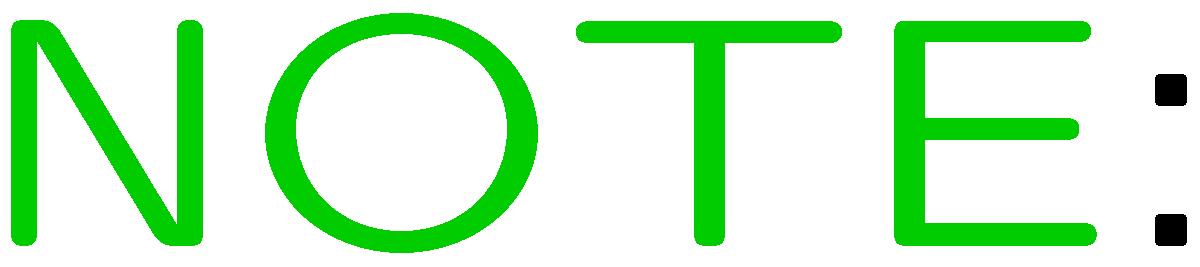 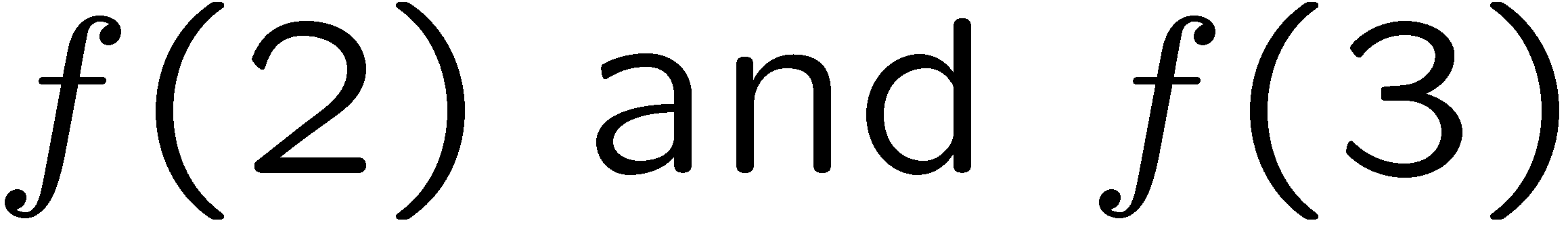 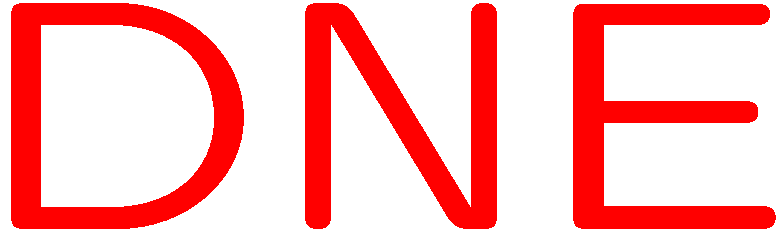 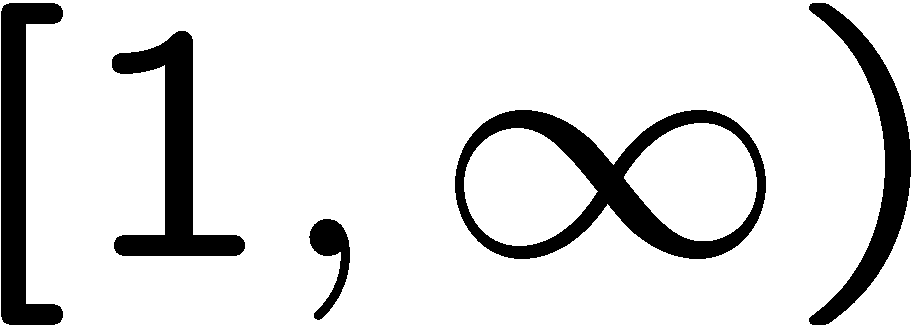 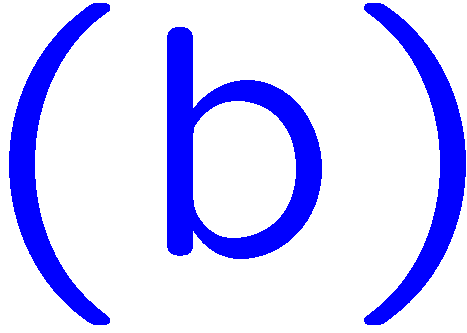 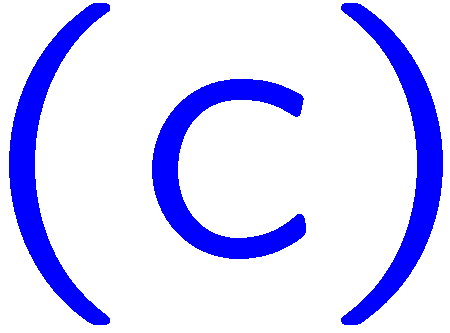 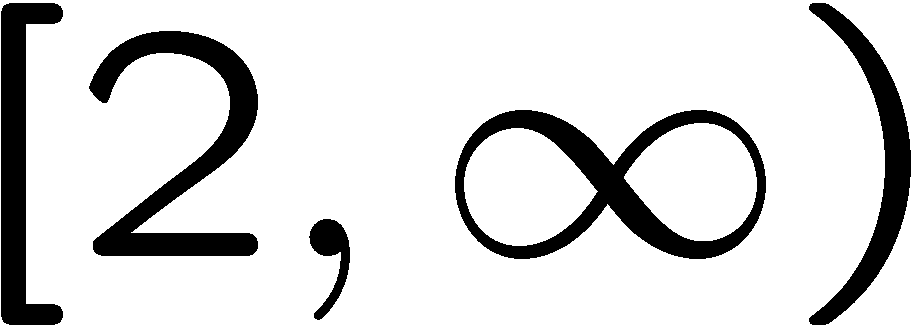 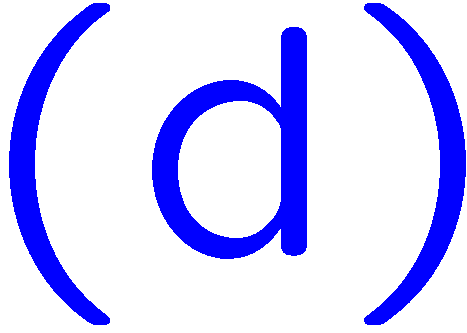 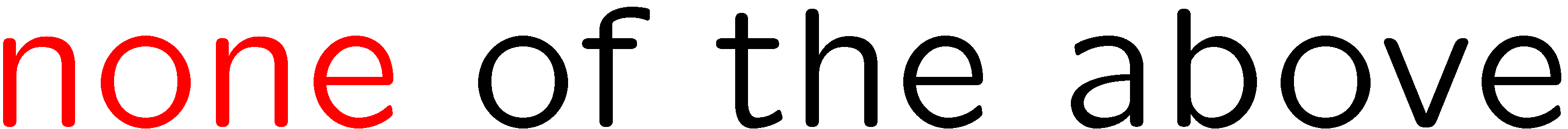 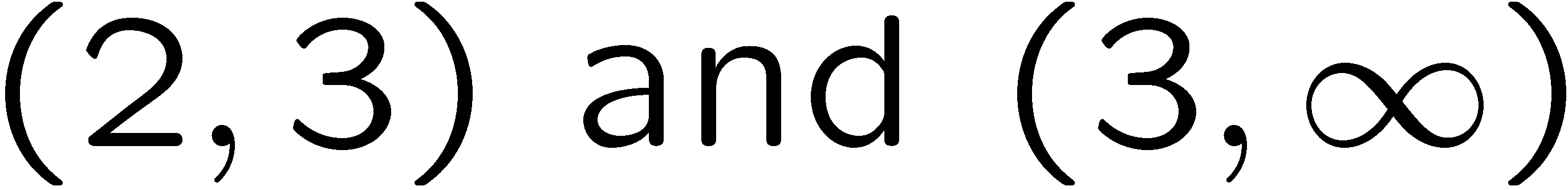 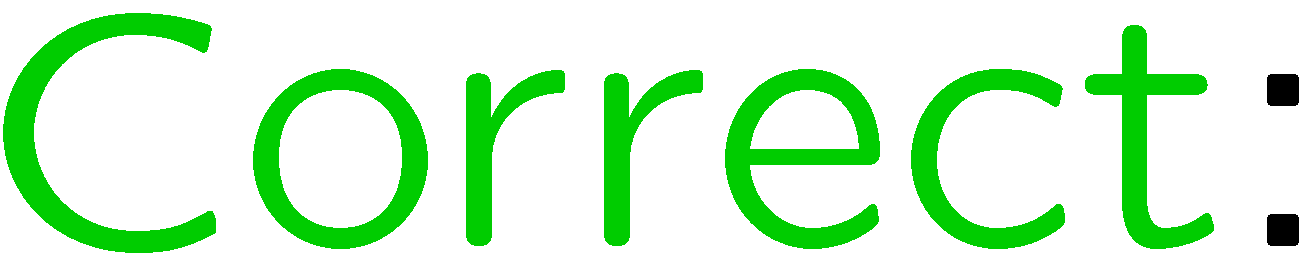 17
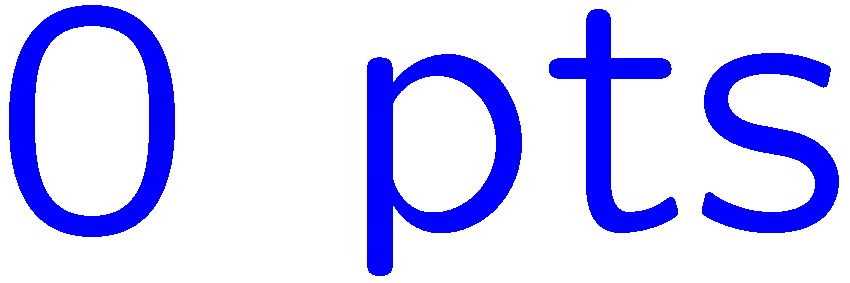 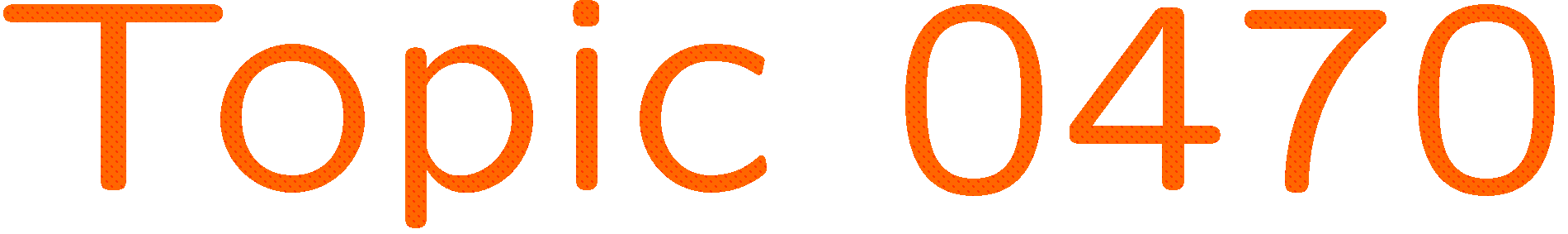 0 of 5
1+1=
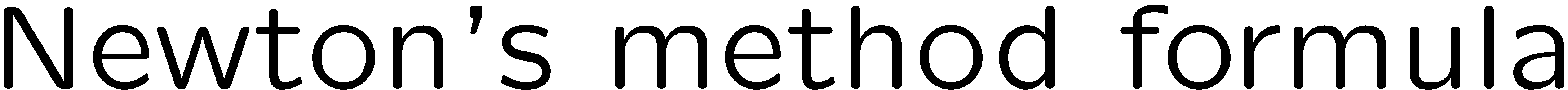 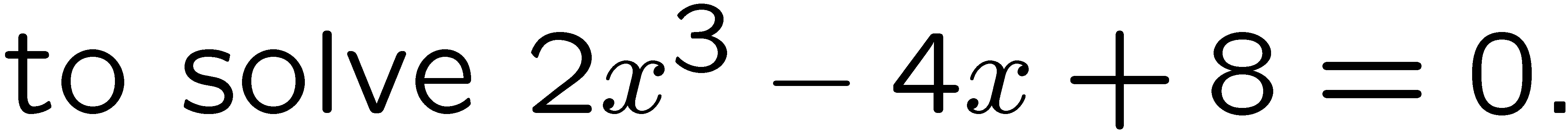 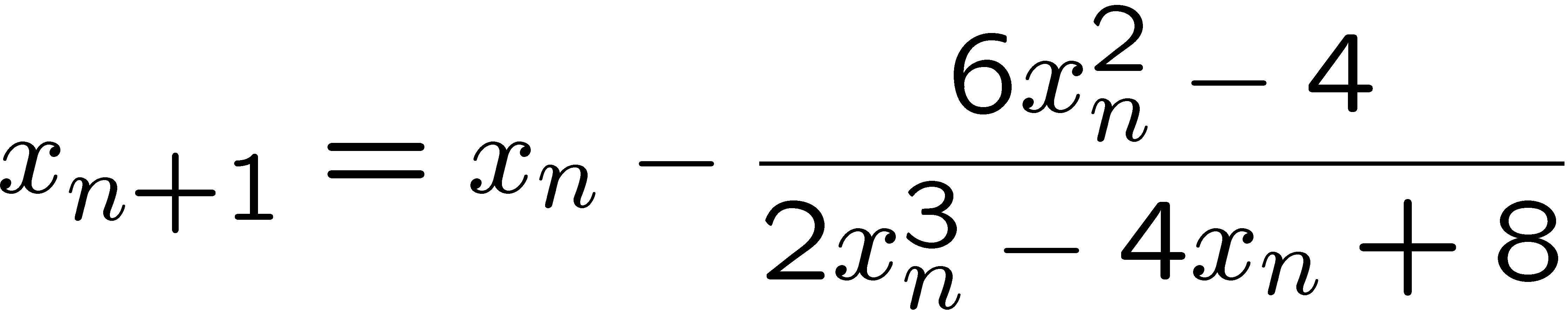 1
2
3
4
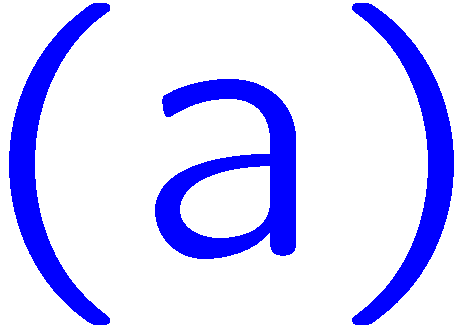 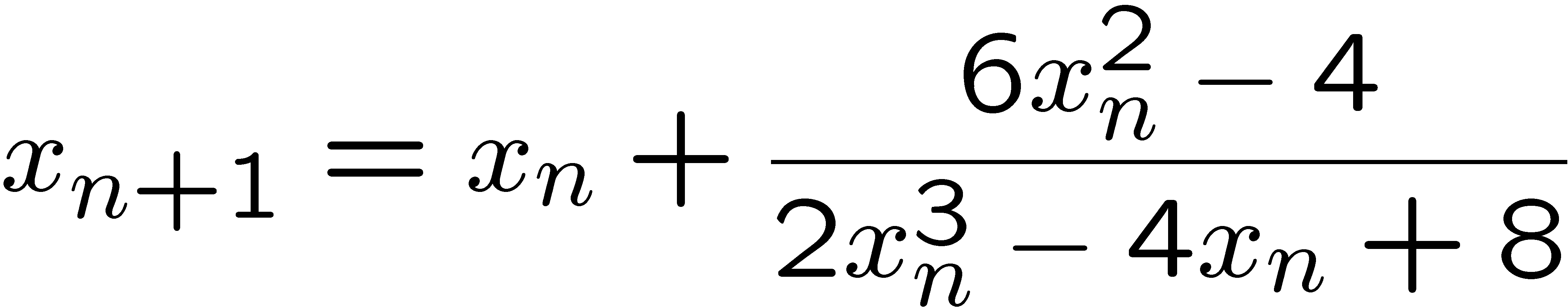 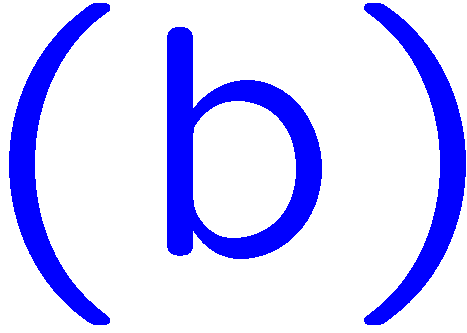 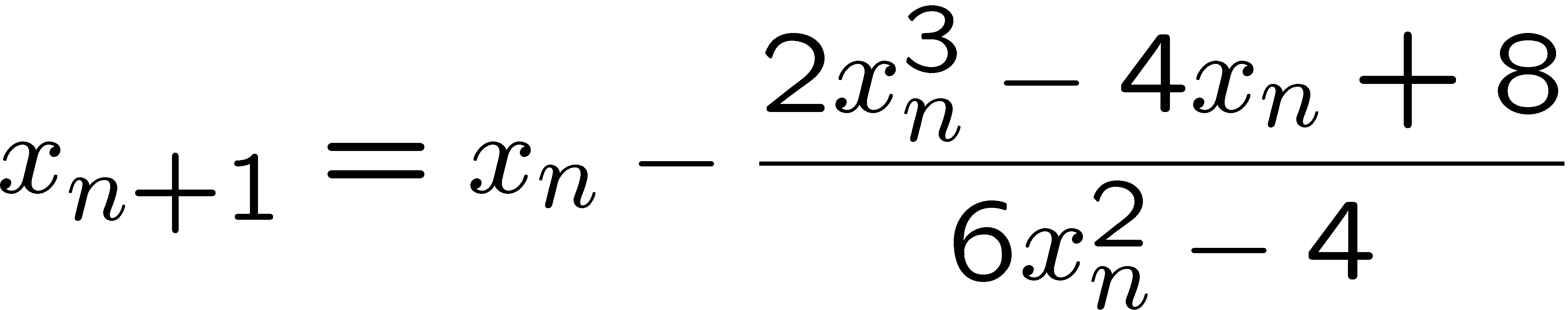 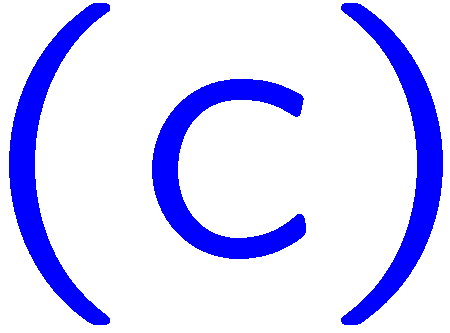 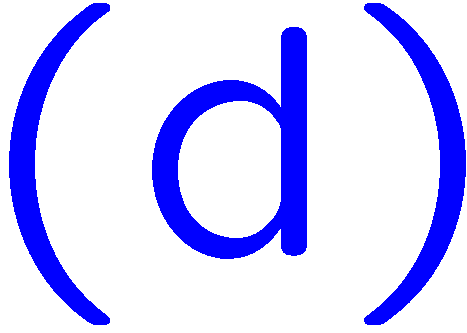 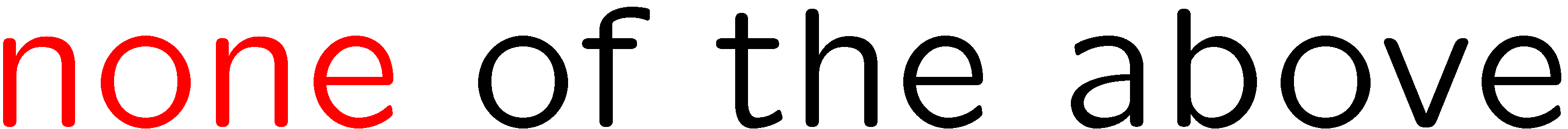 18
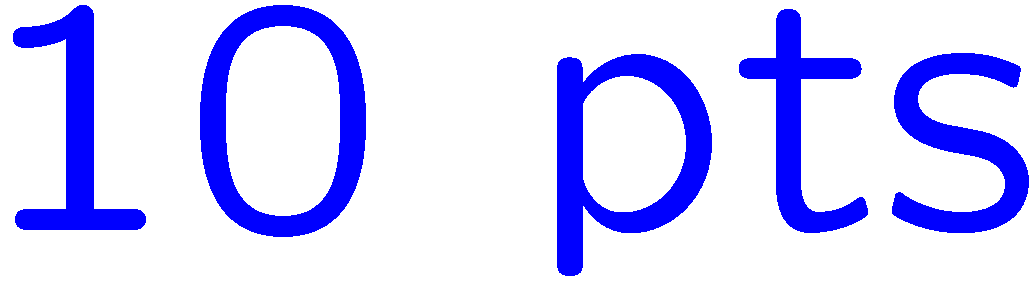 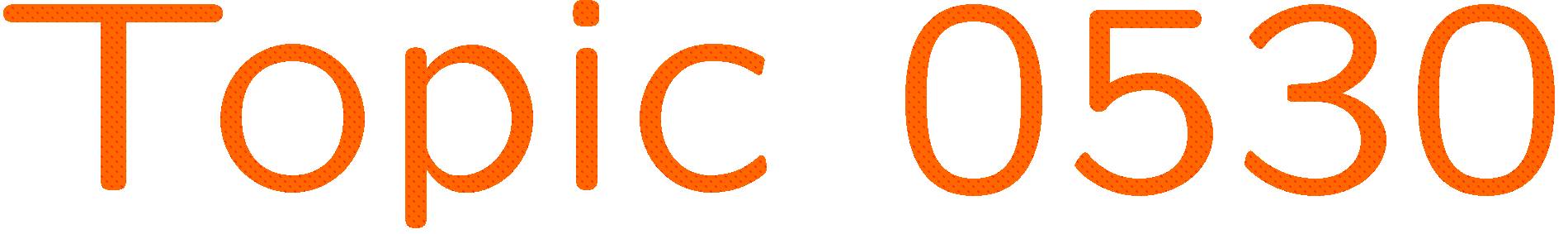 0 of 5
1+1=
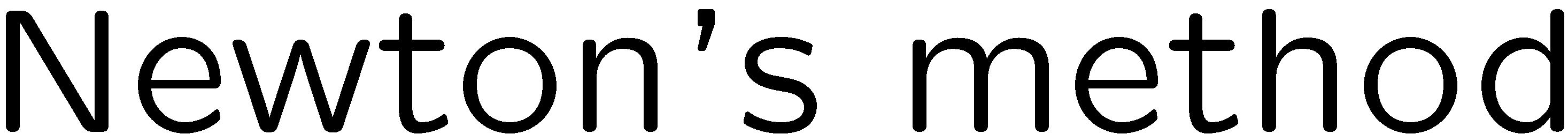 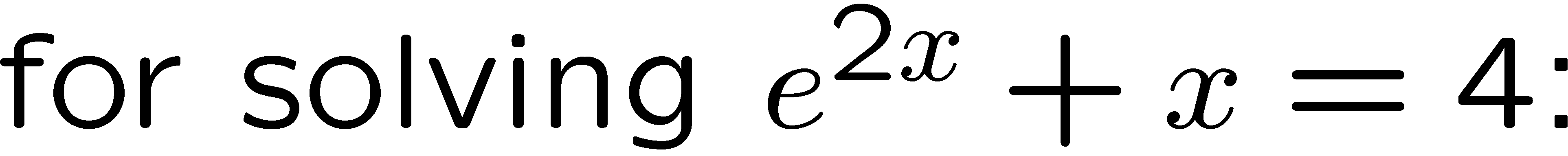 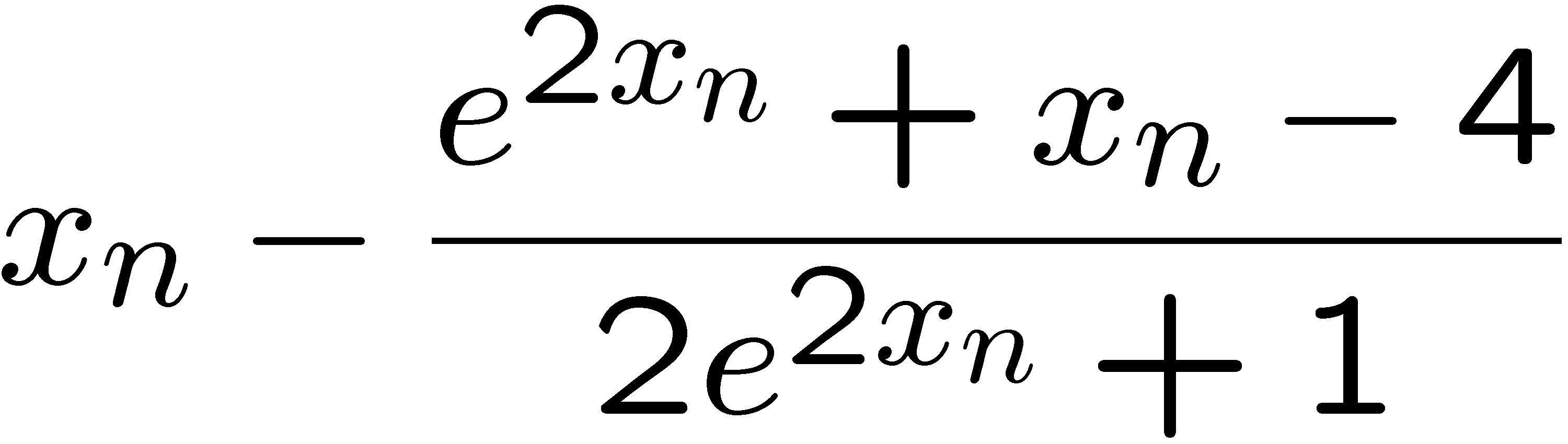 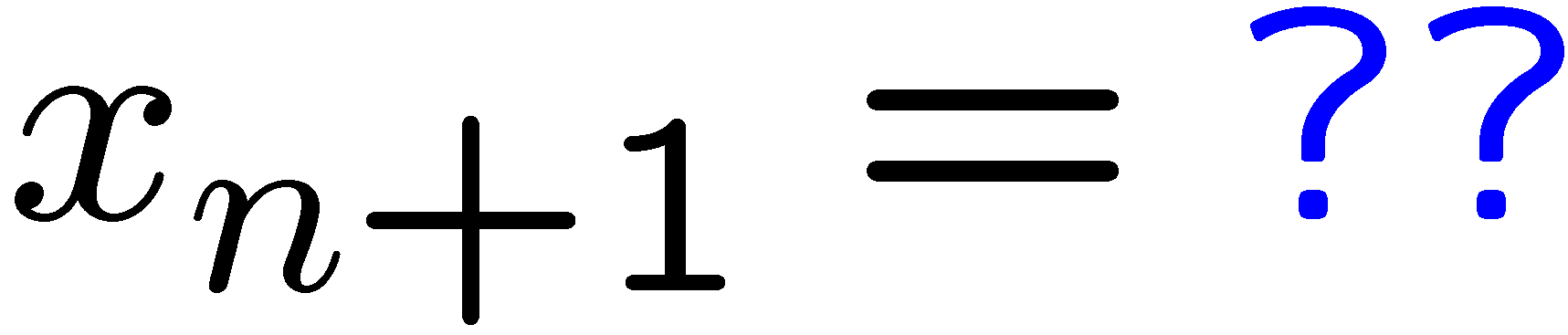 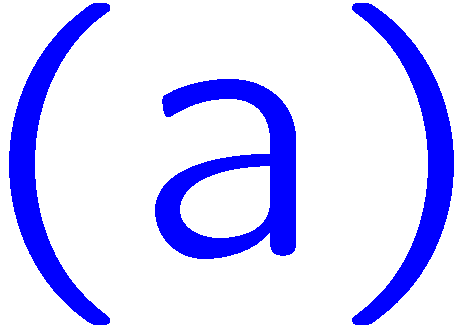 1
2
3
4
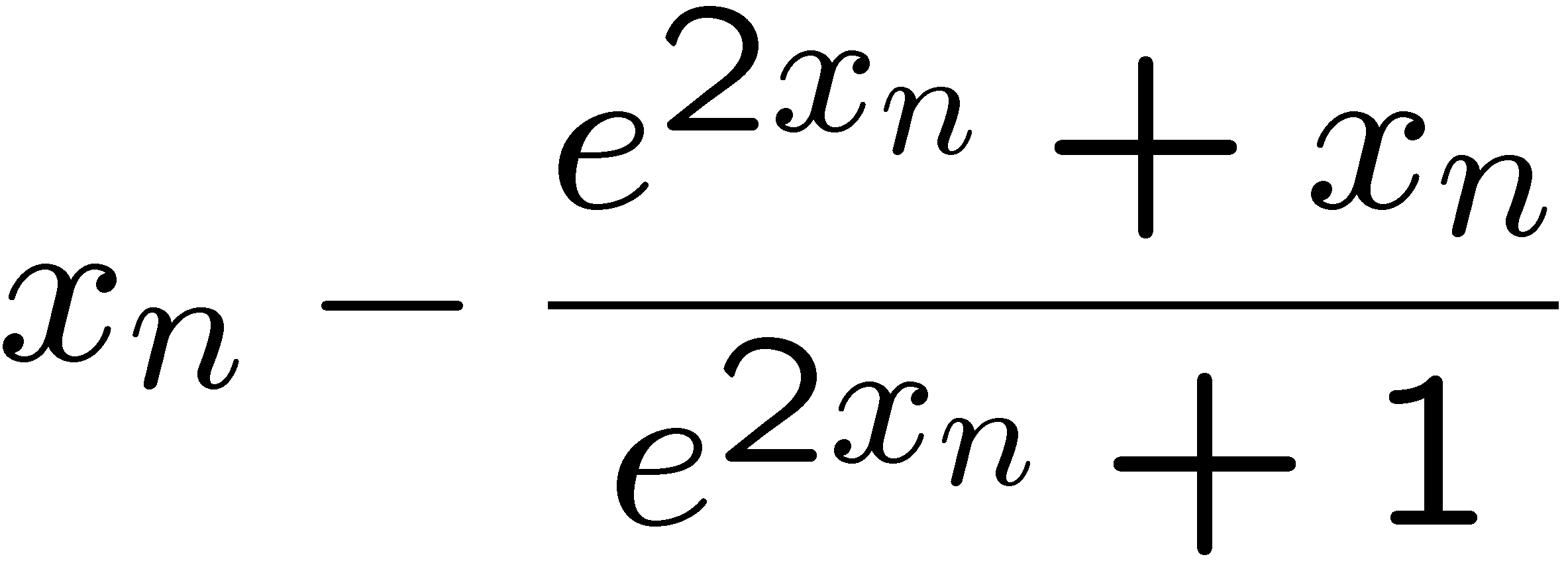 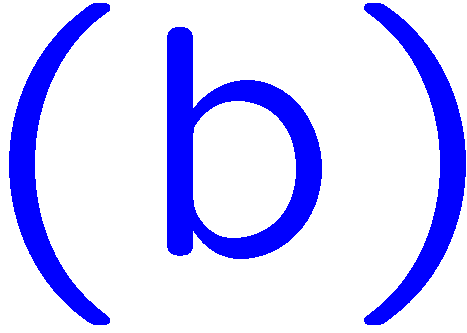 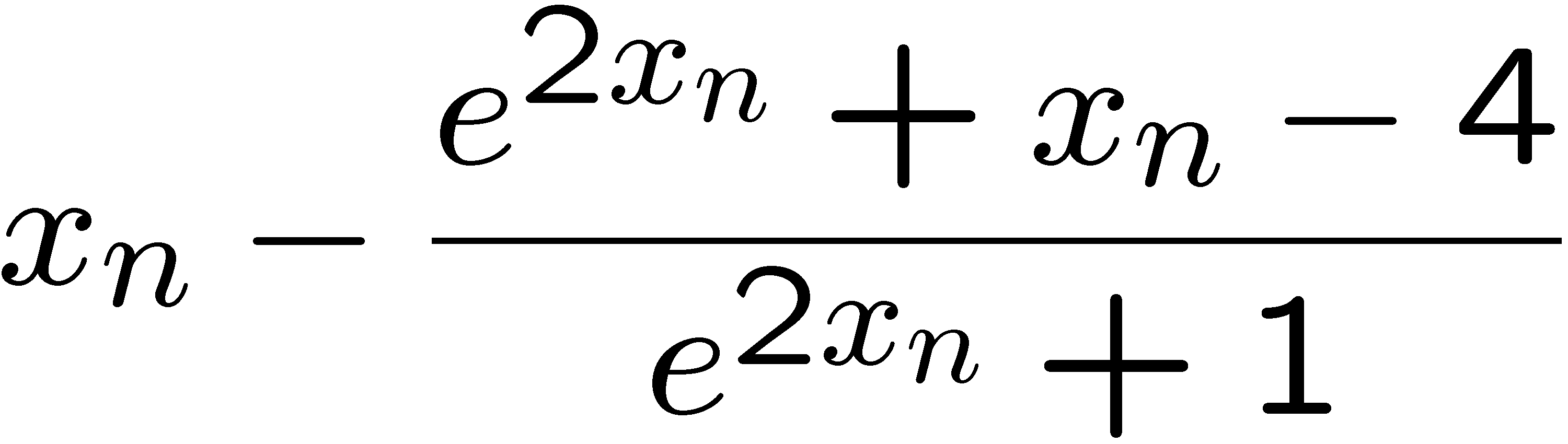 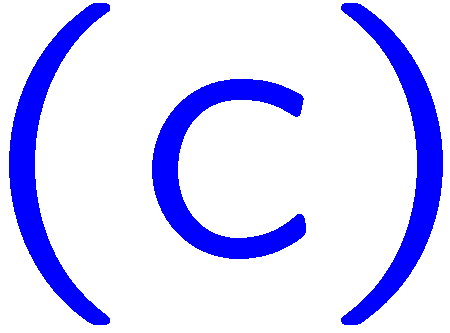 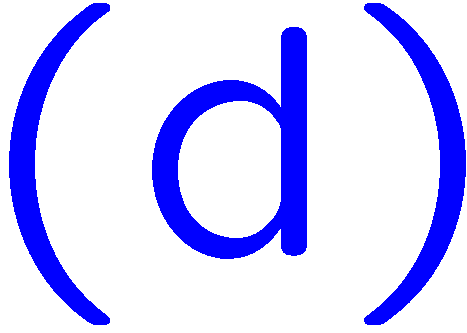 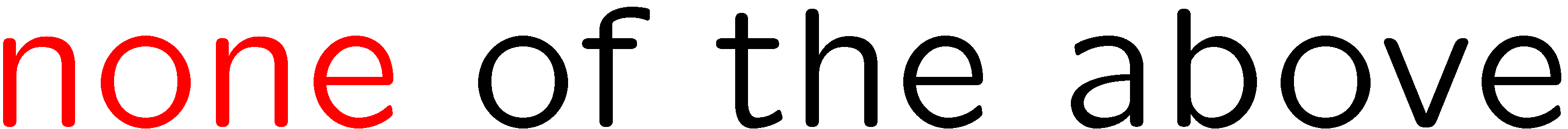 19
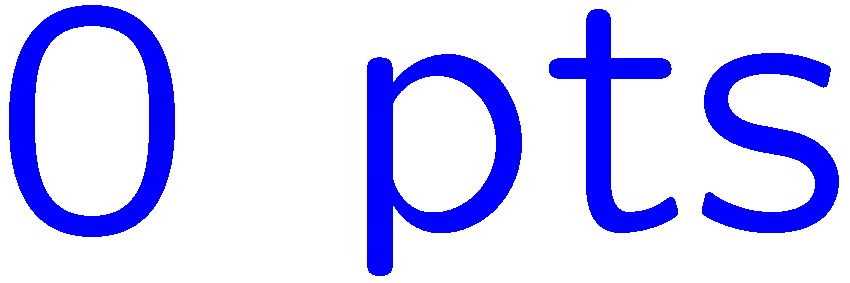 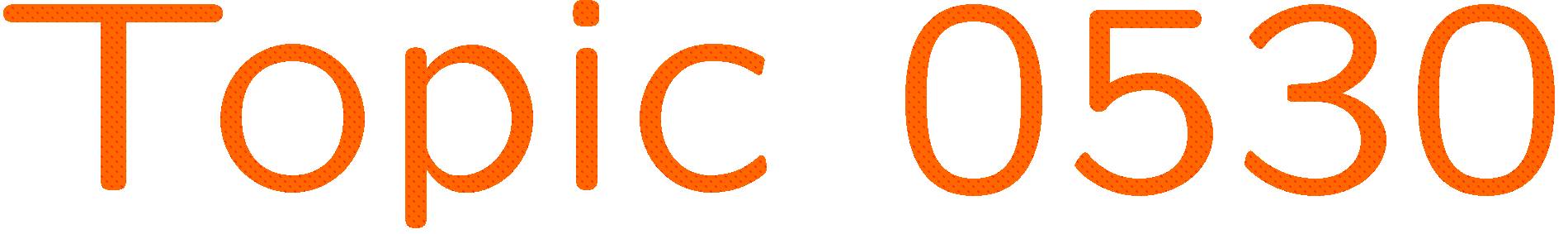 0 of 5
1+1=
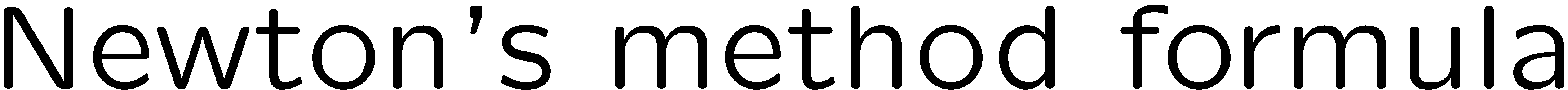 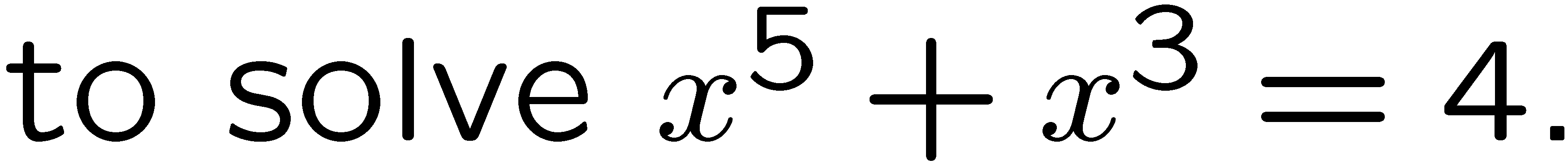 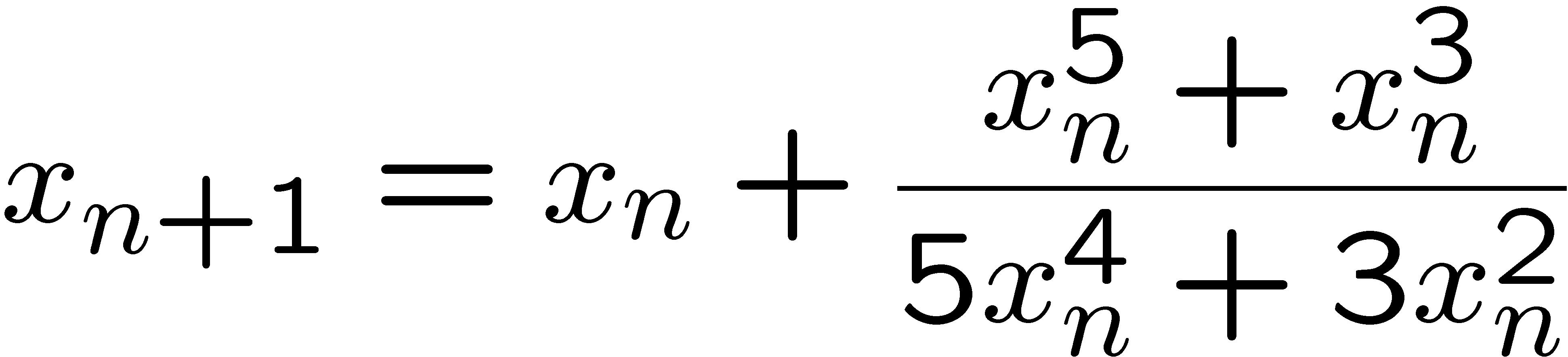 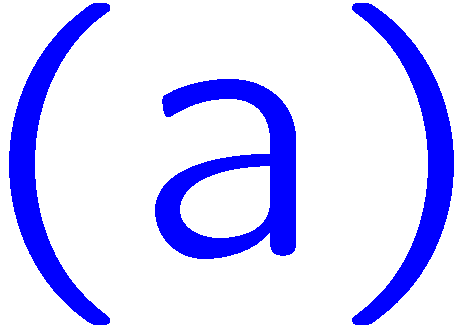 1
2
3
4
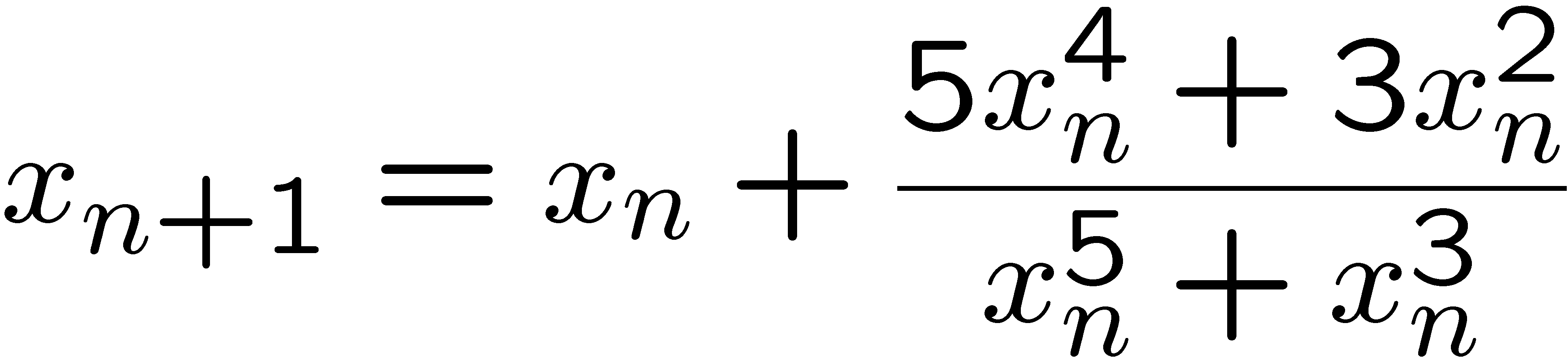 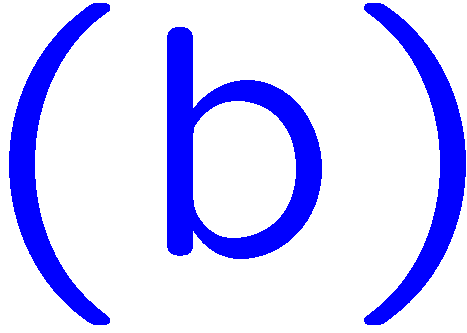 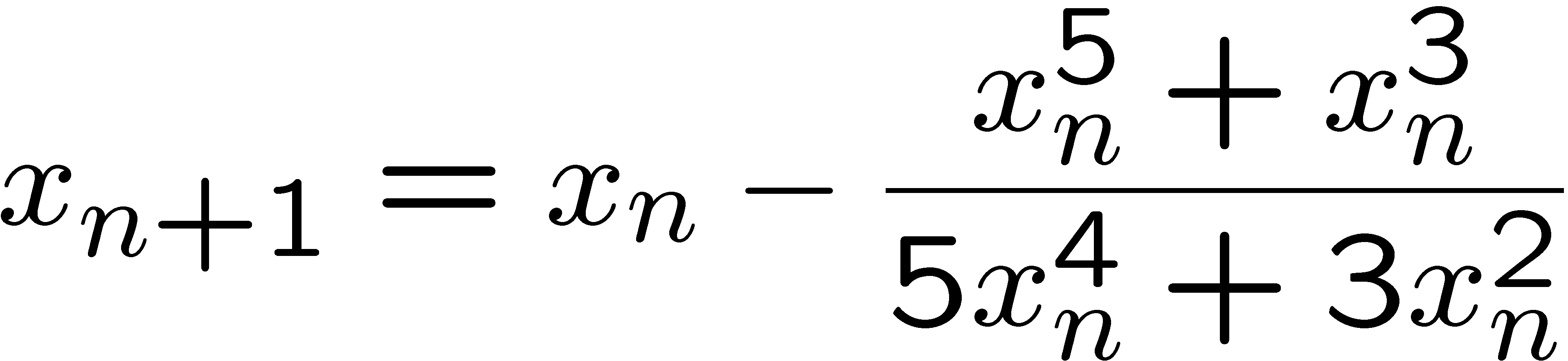 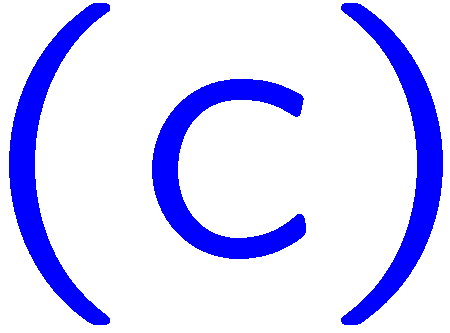 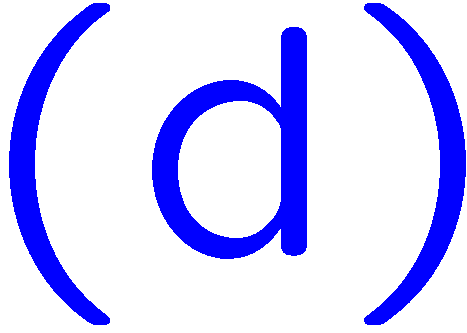 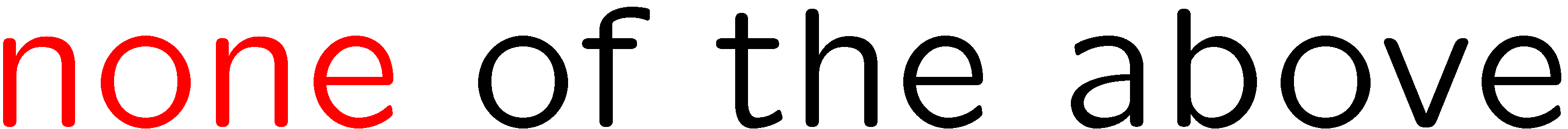 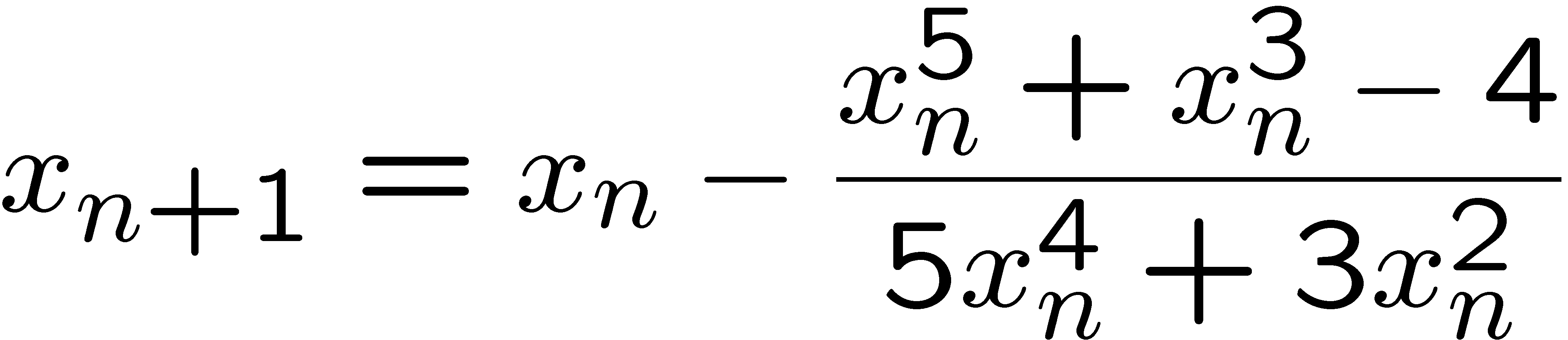 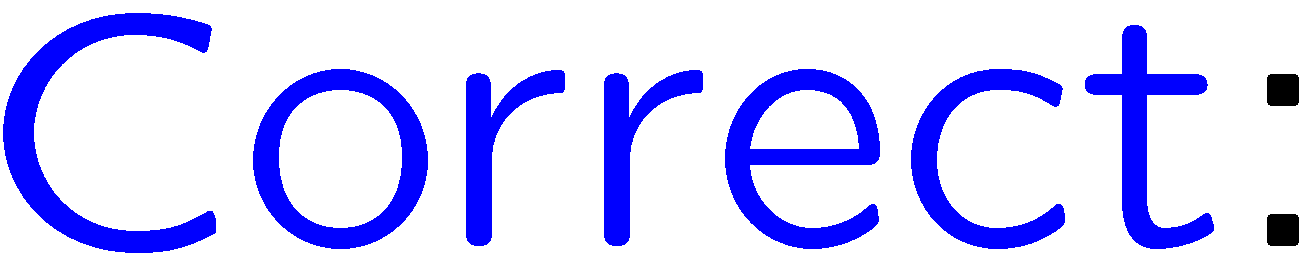 20
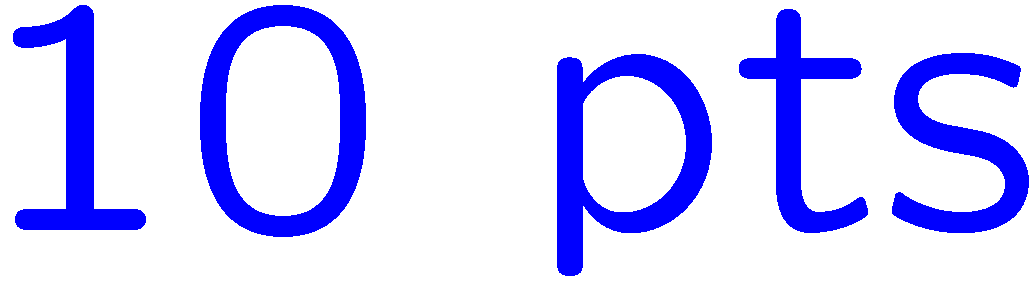 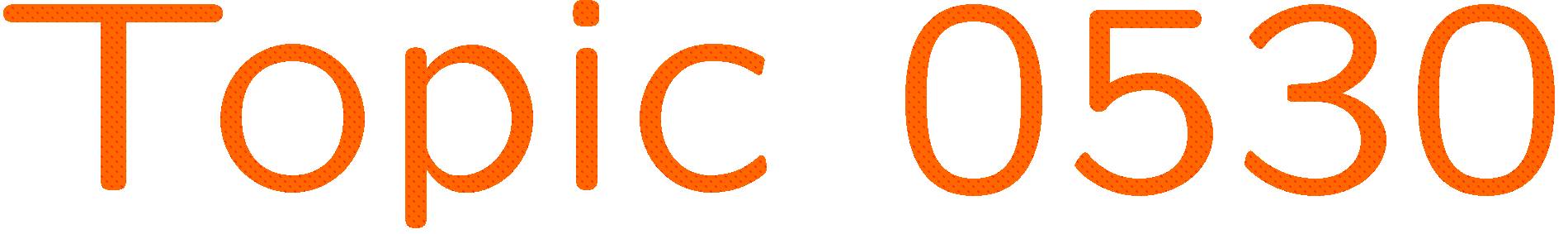 0 of 5
1+1=
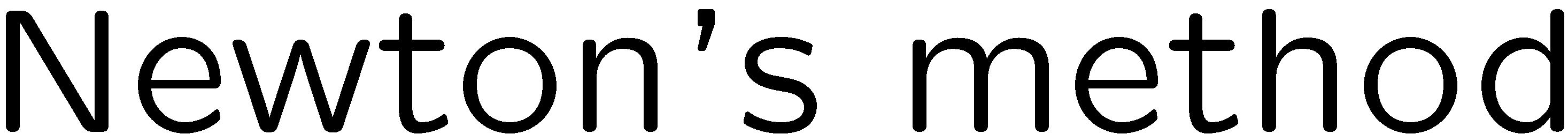 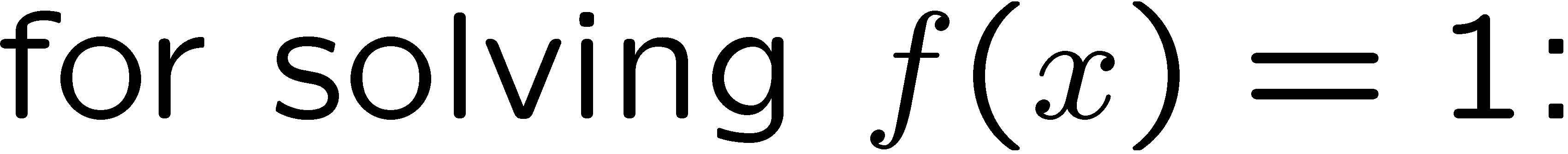 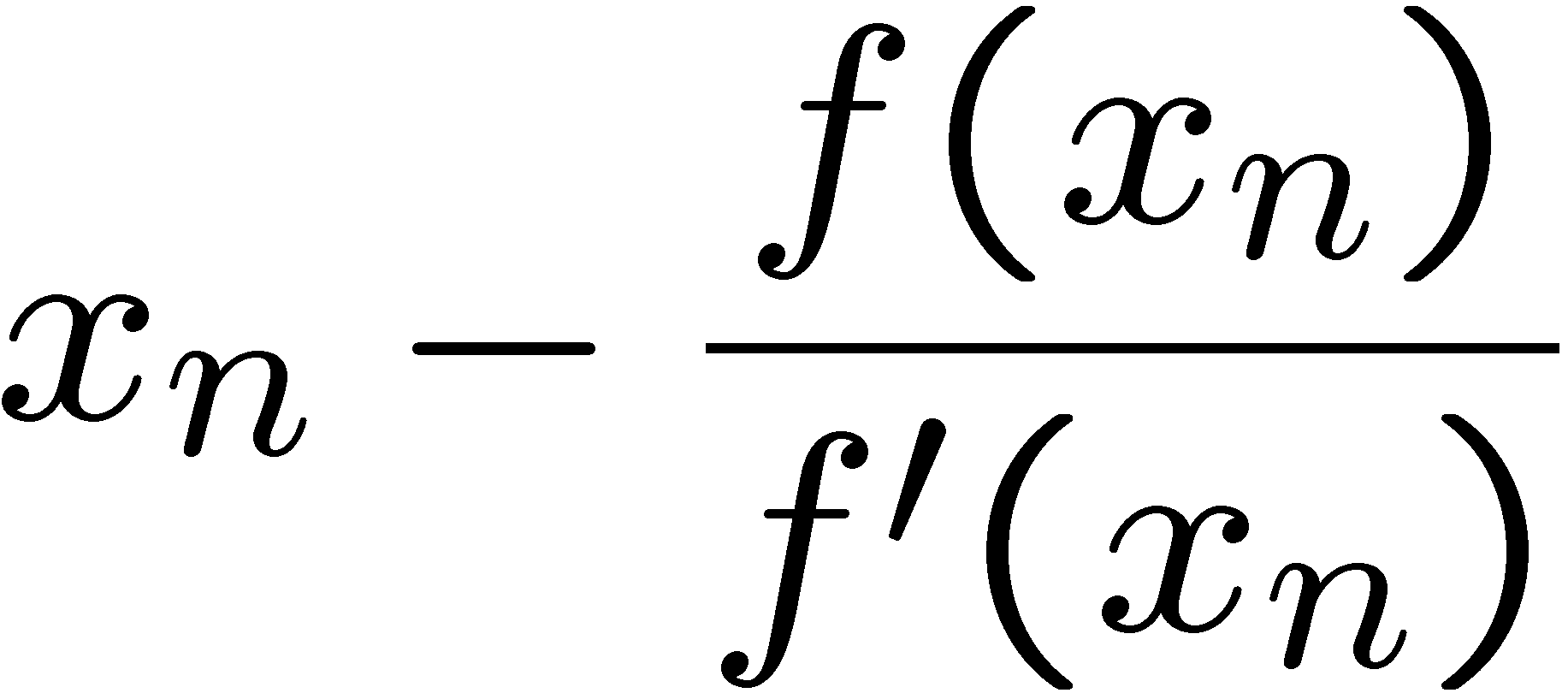 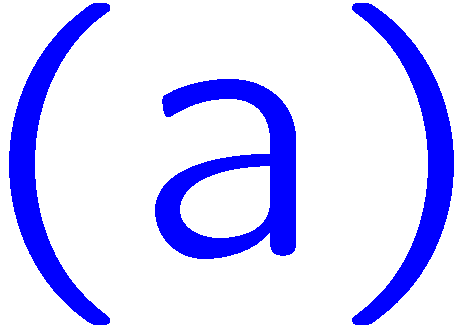 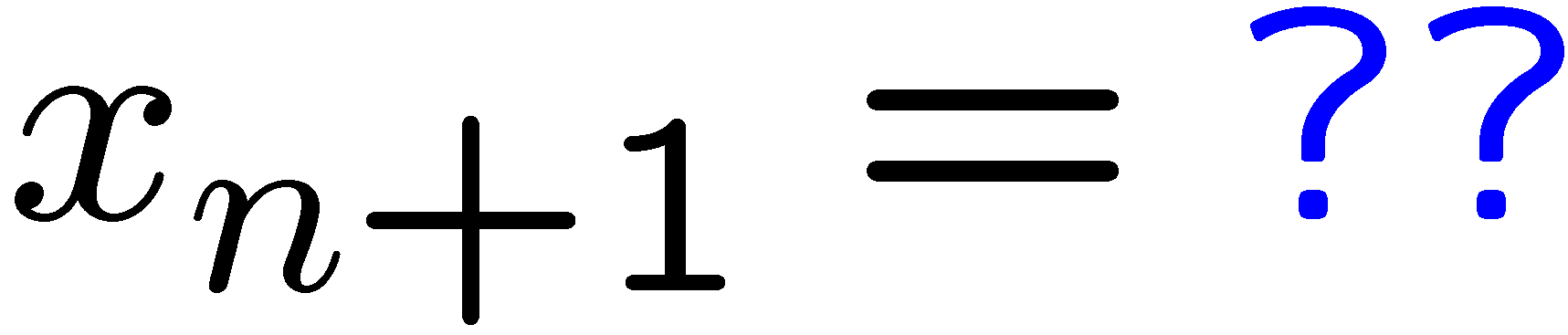 1
2
3
4
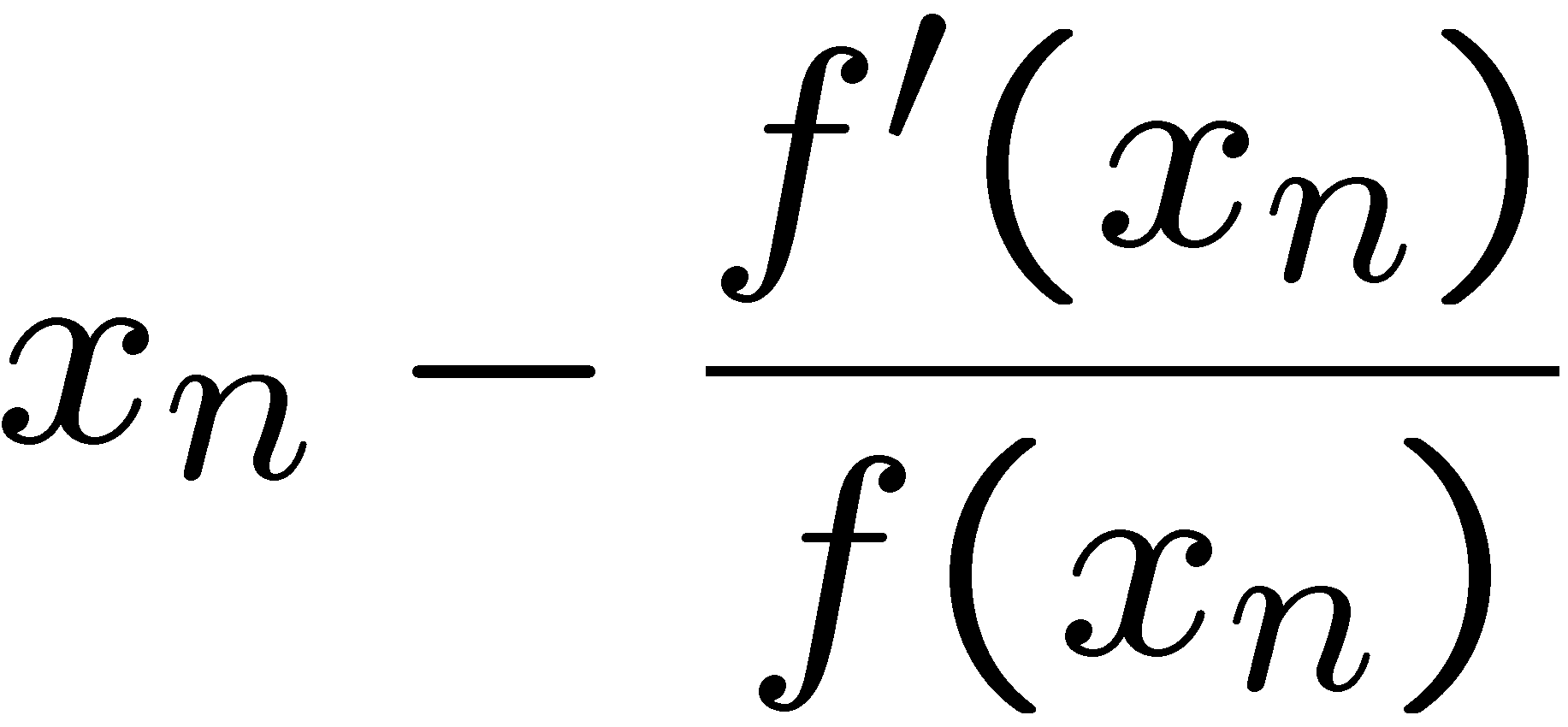 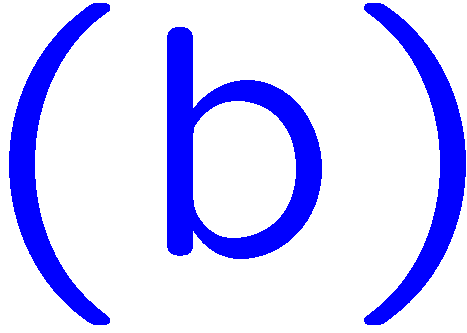 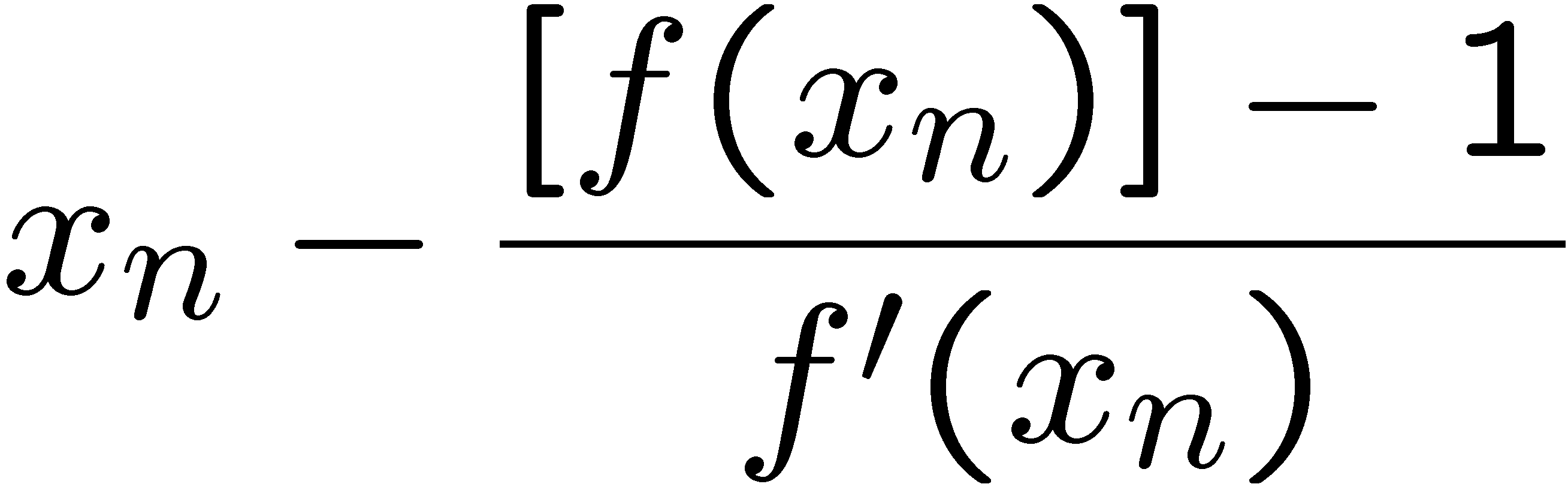 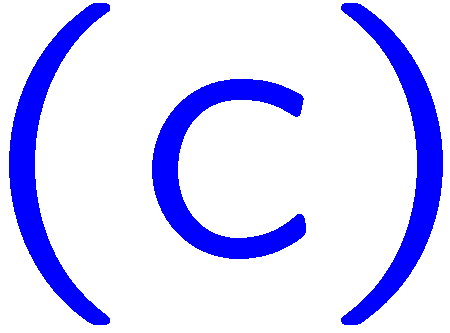 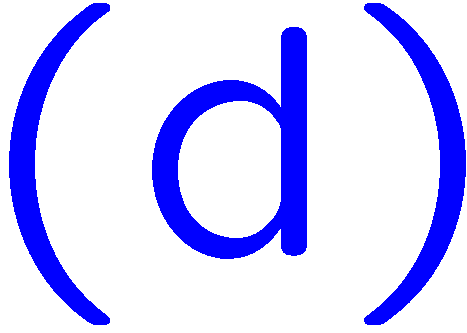 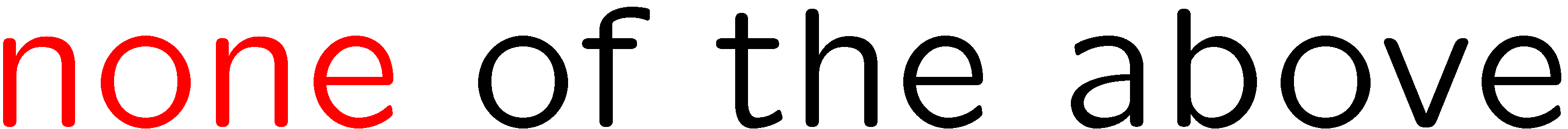 21
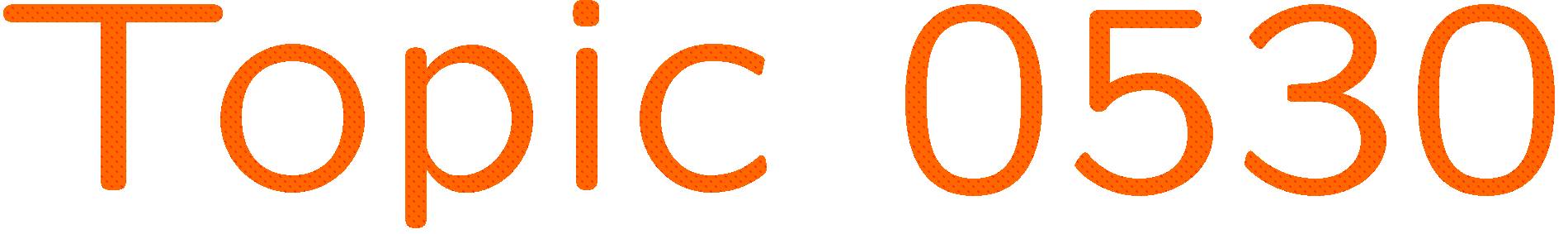 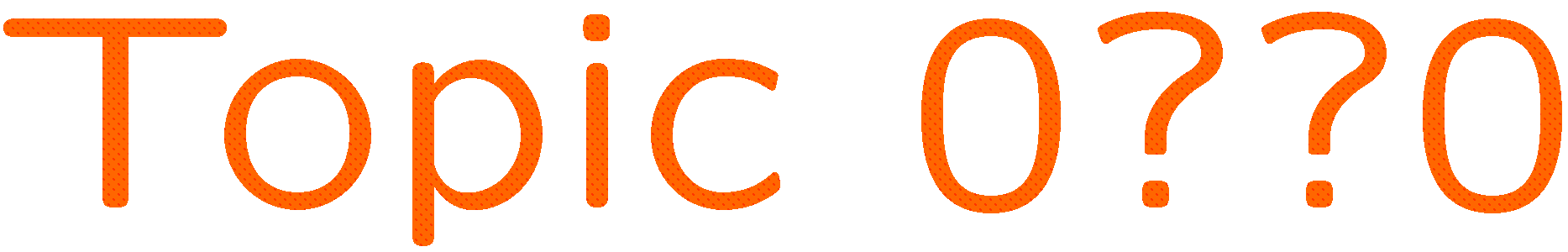 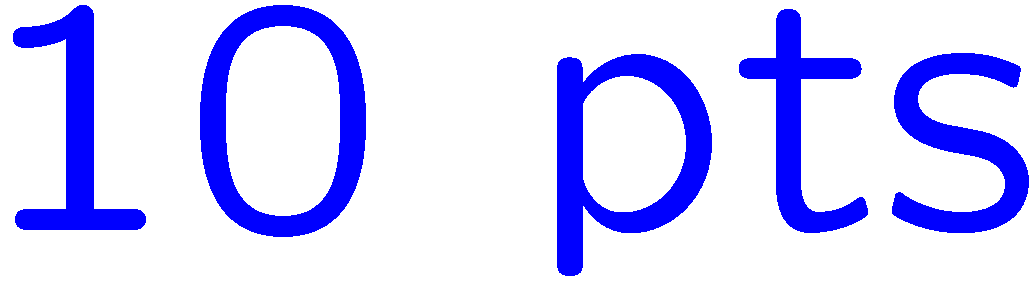 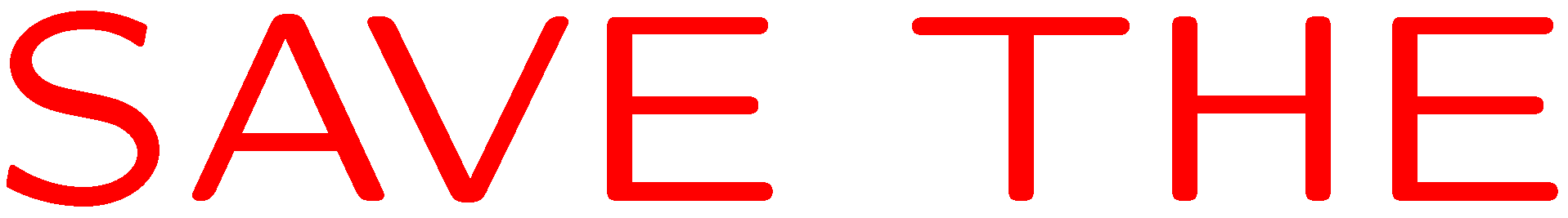 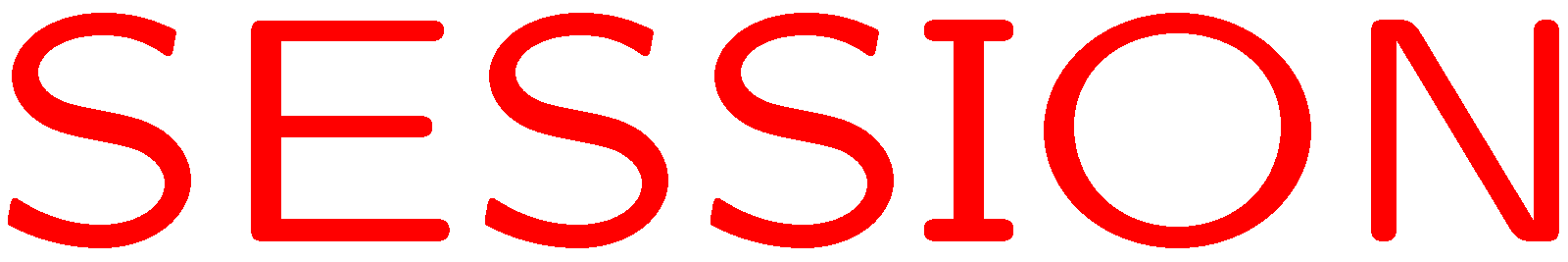 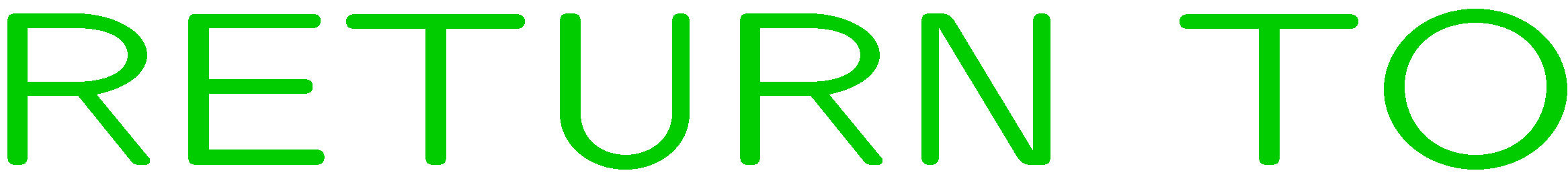 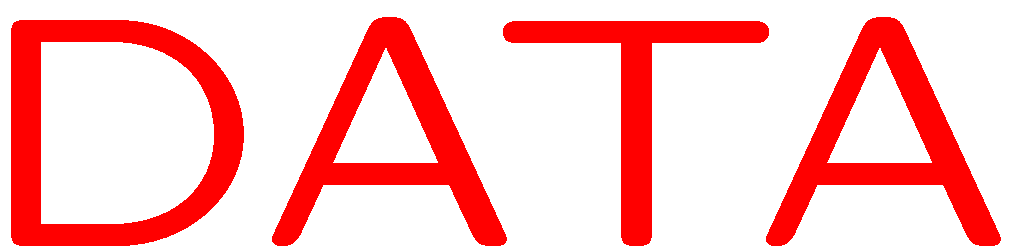 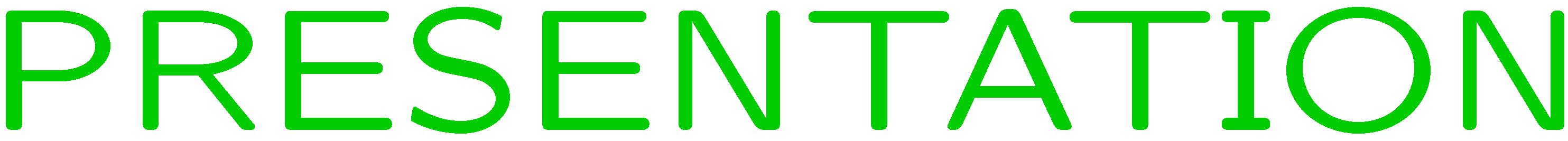